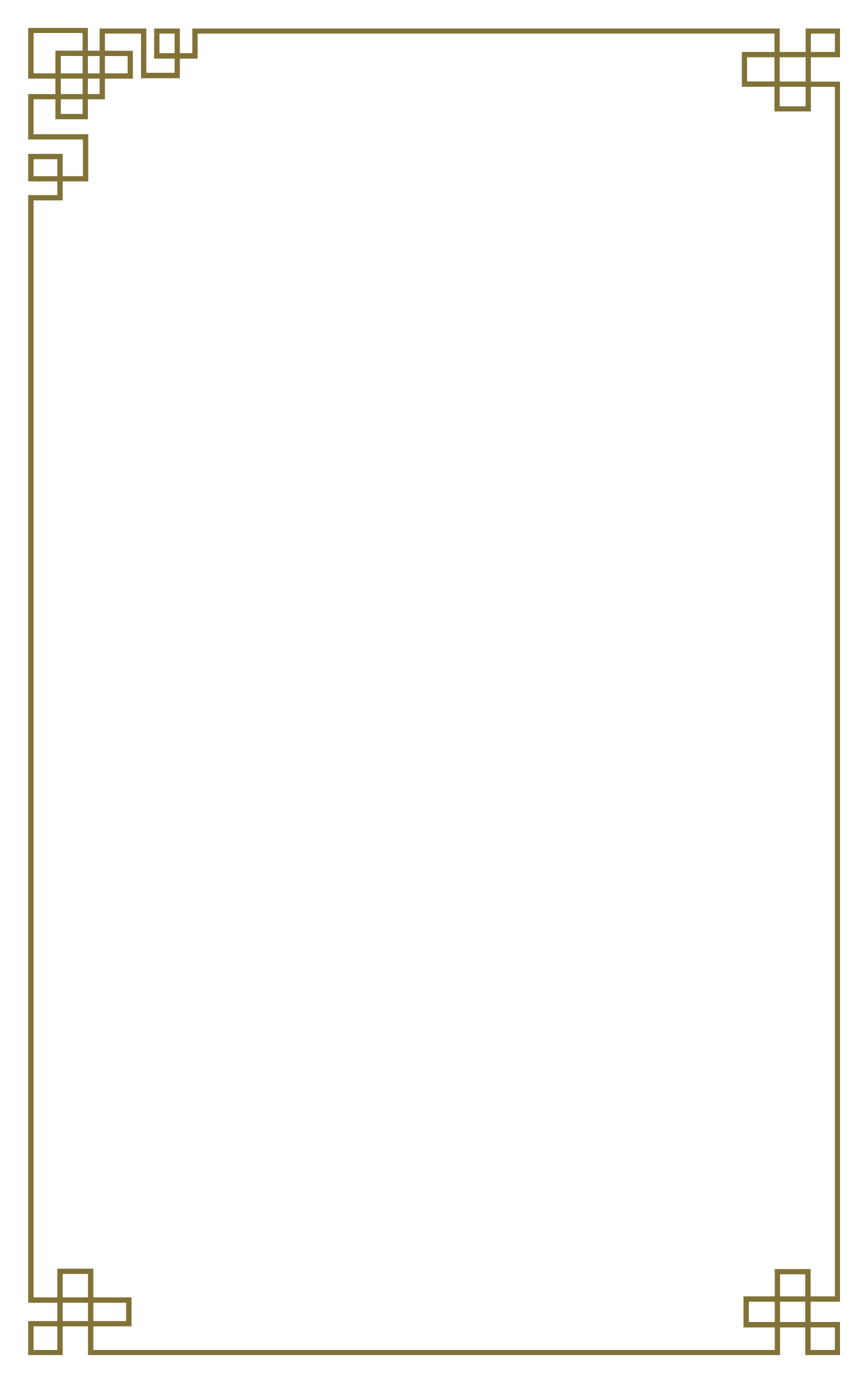 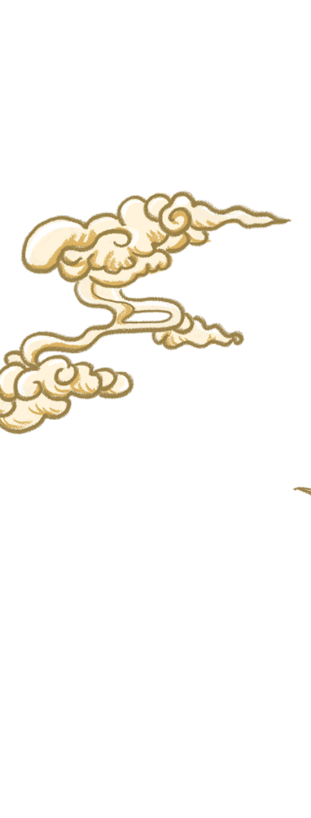 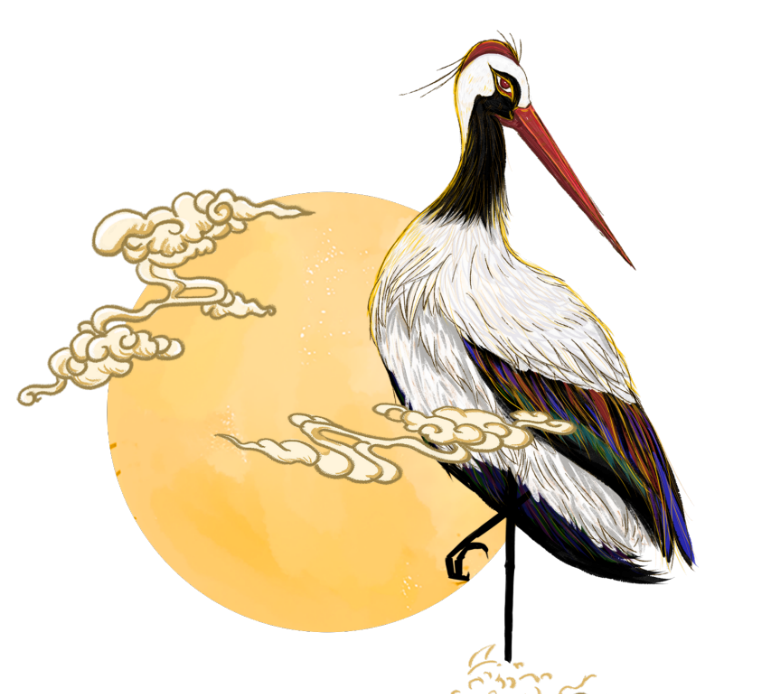 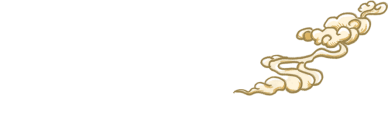 国潮 风
述职报告
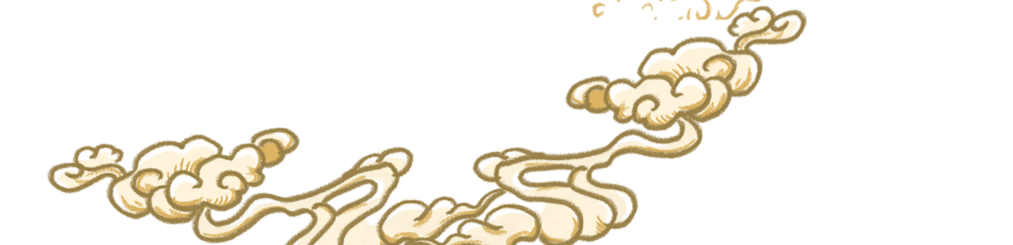 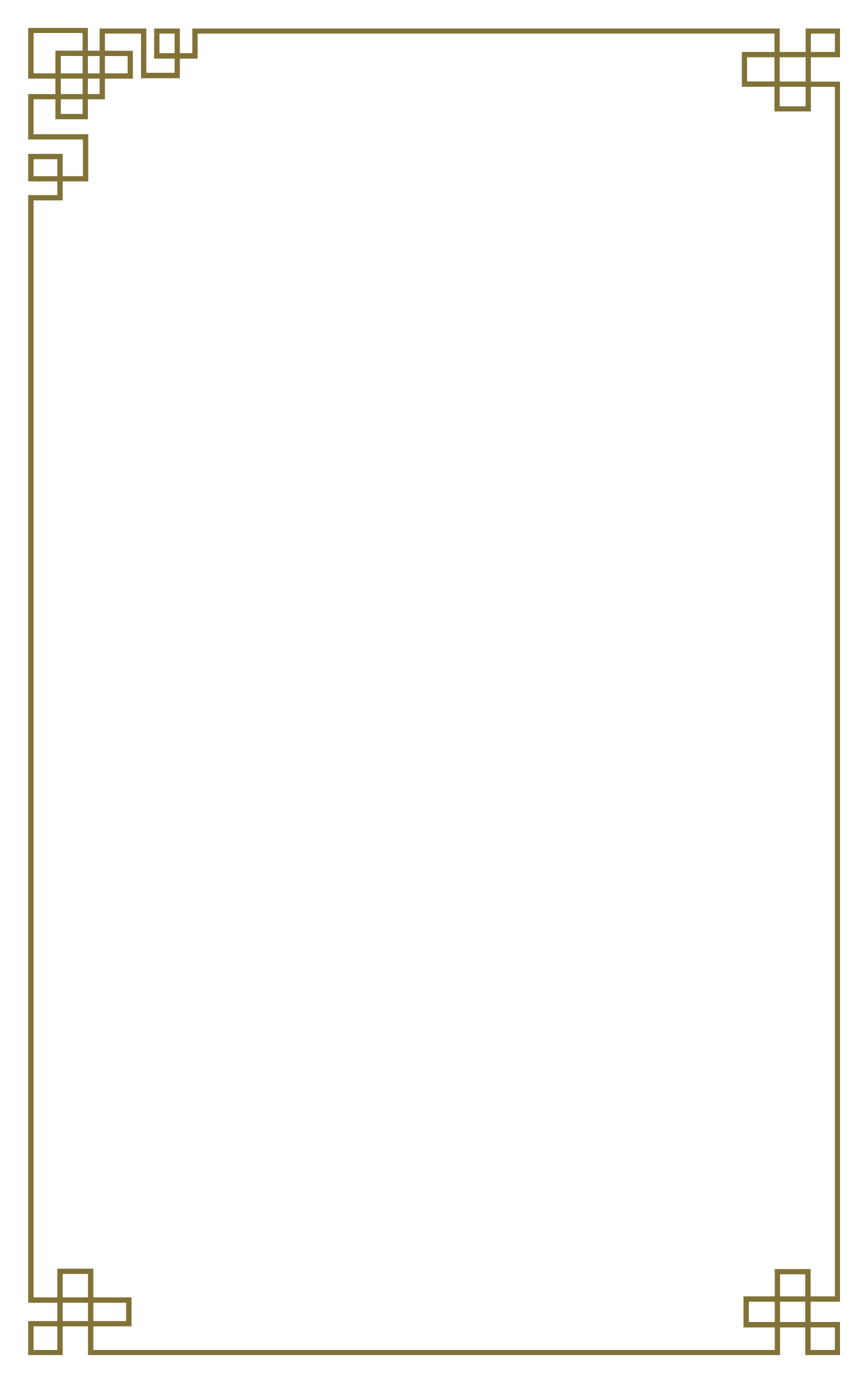 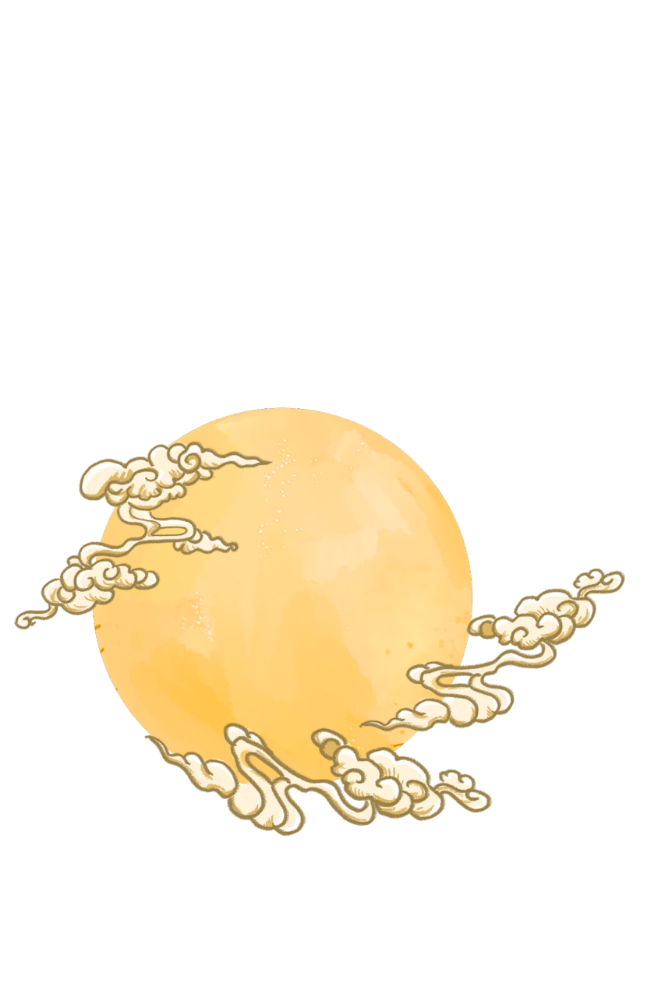 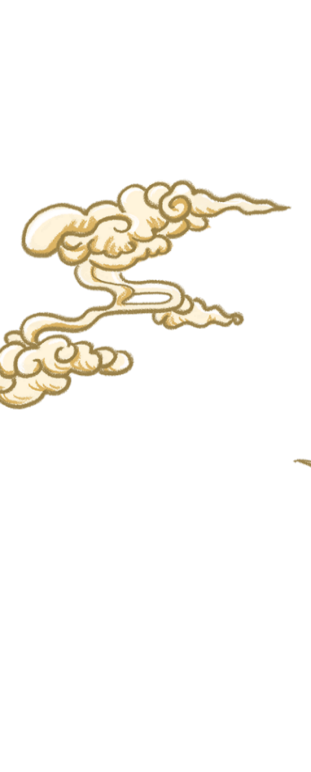 在这里输入副标
题输入副标题
在这里输入副标
题输入副标题
在这里输入副标
题输入副标题
在这里输入副标
题输入副标题
目 录
第四章
第三章
第二章
第一章
center
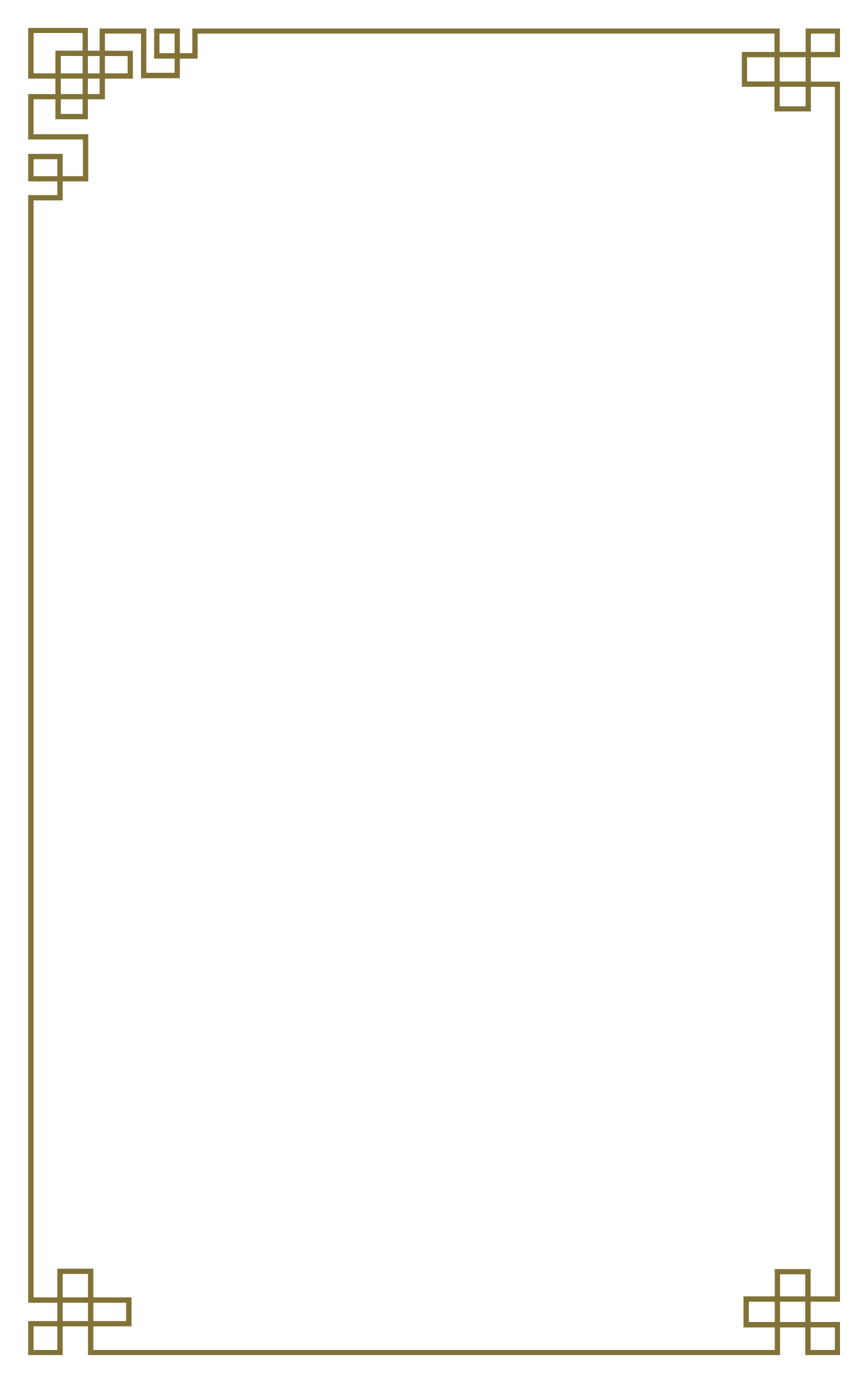 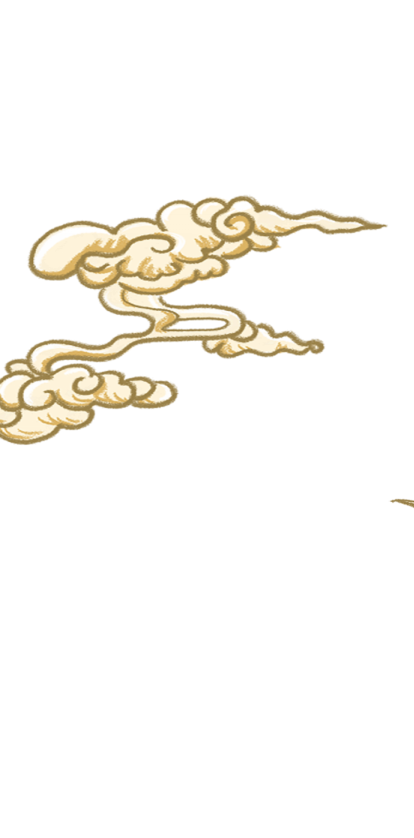 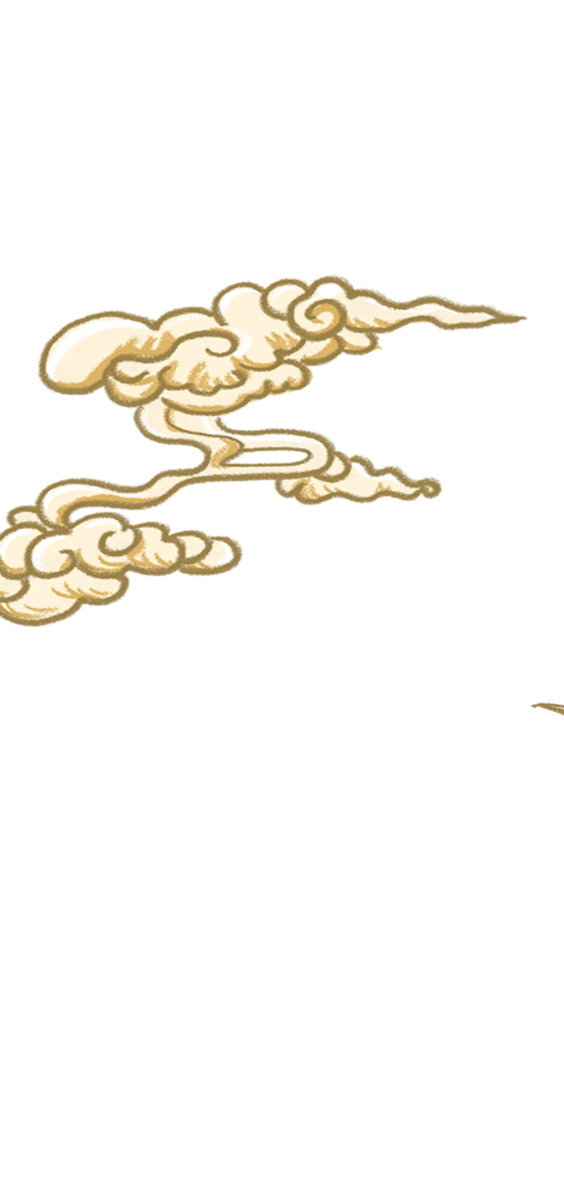 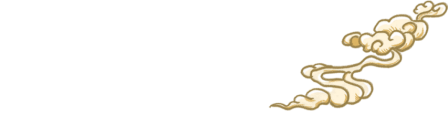 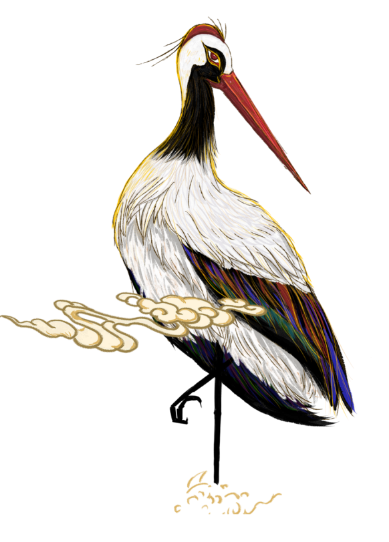 第一章
请 输 入 标 题
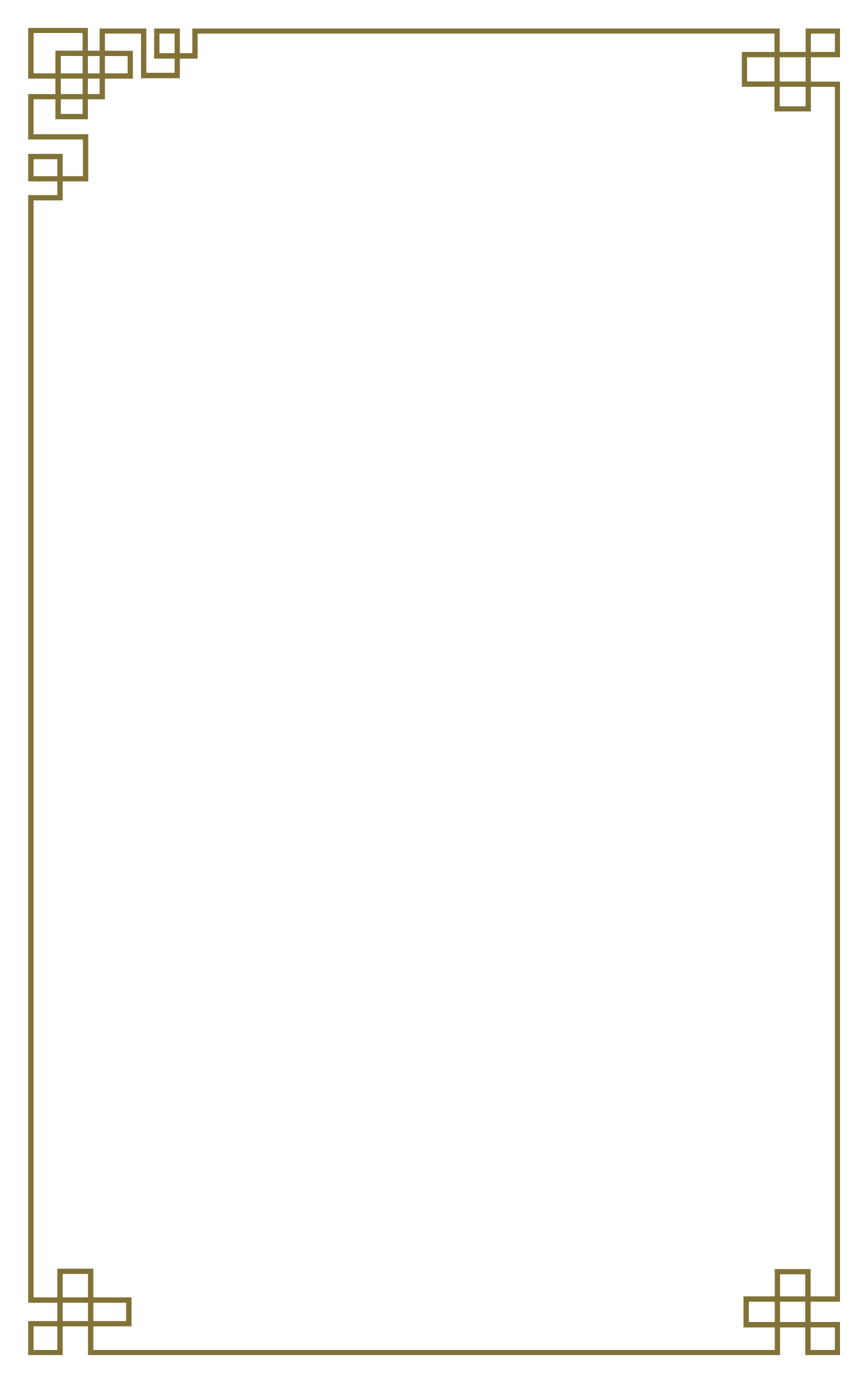 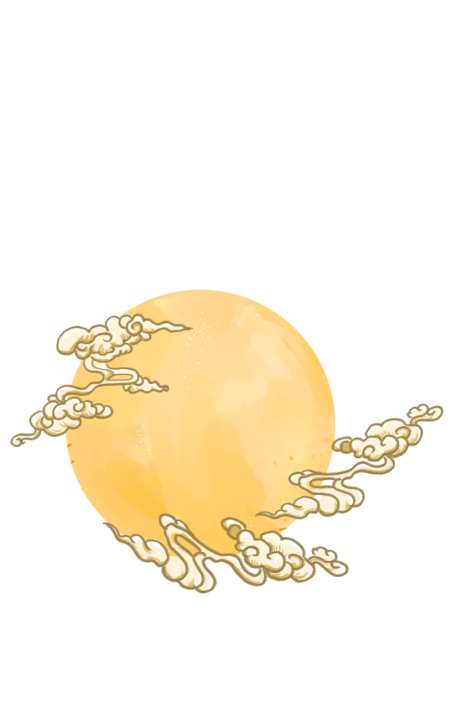 输
您的内容打在这里您的内
容打在这里您的
内容打在这里您的内
容打在这里您的
内容打在这里您的内
打在这里您的内容打在这里您的内容打在这里
您的内容打在这里您的
内容打在这里
您的内容打在这里您的内容打在这里
您的内容打在这里您的
内容打在这里
入
标
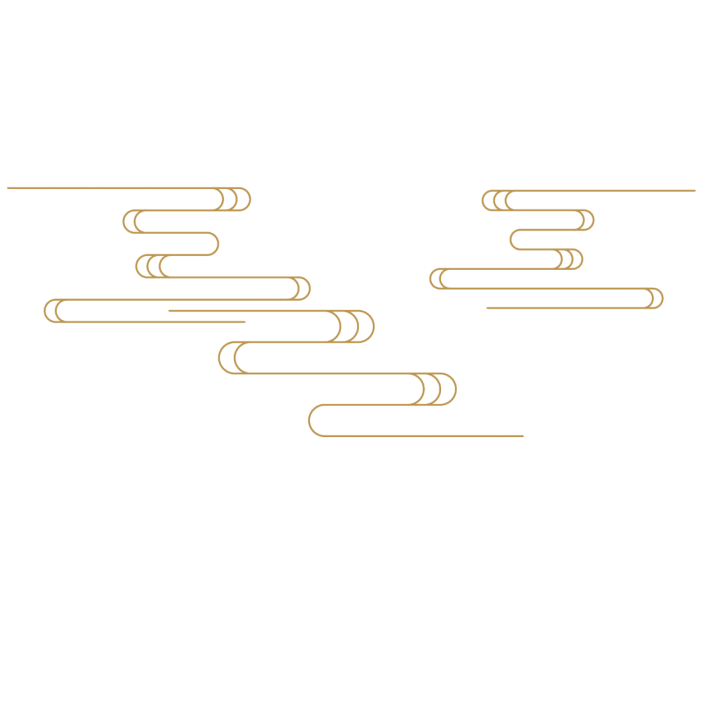 题
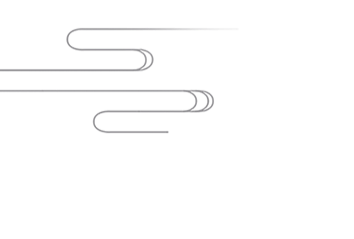 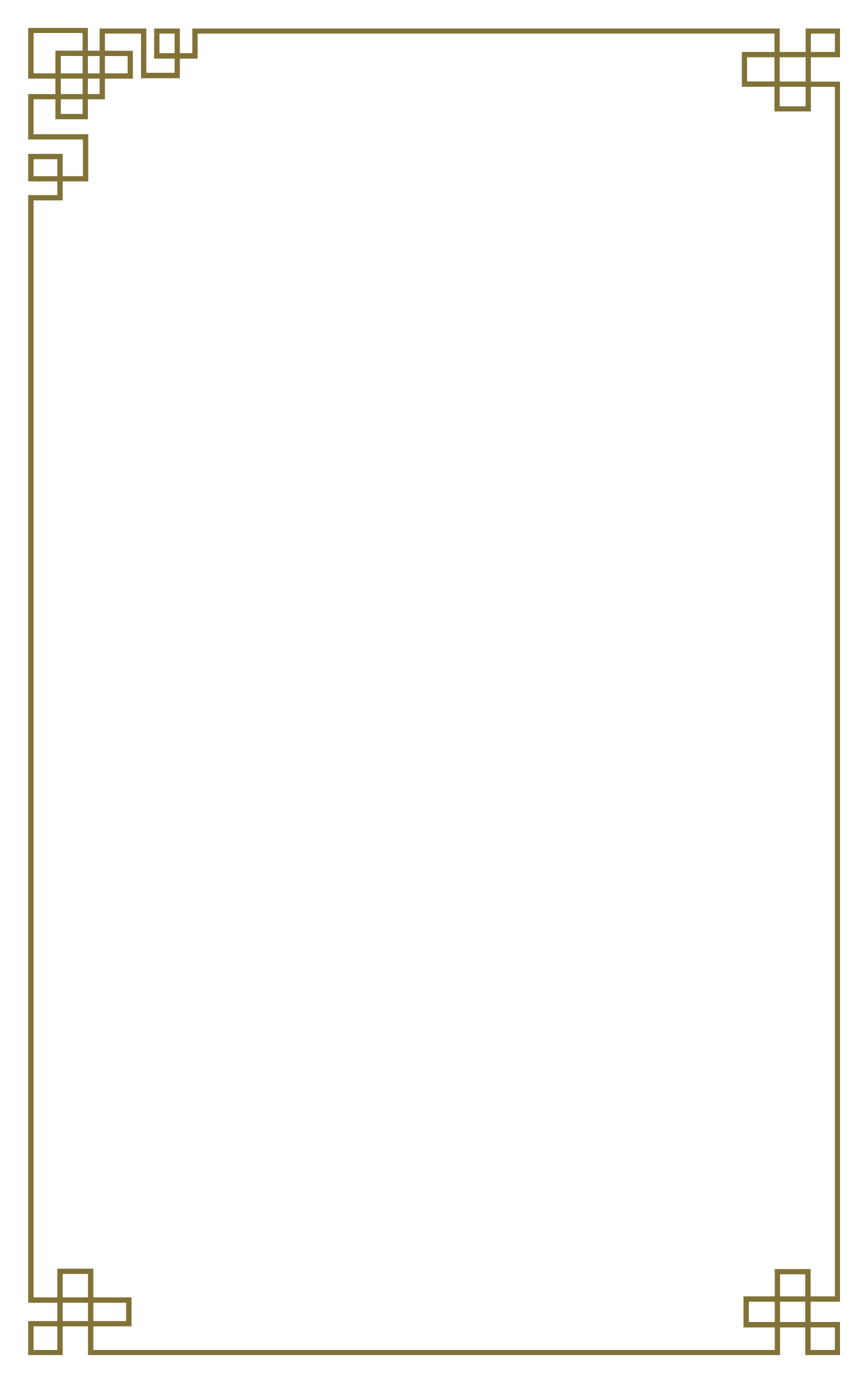 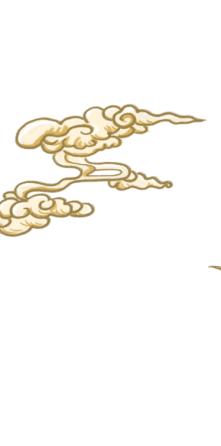 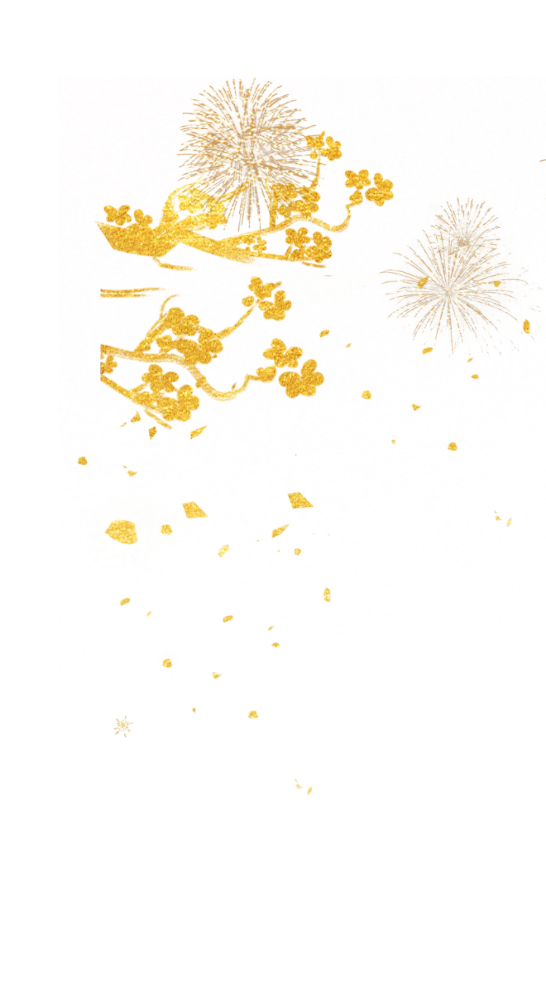 您的内容打在这里您的内容打在这里您的内容打在这里您的内容打在这里您的内容打在这里您的内容打在这里您的内容打在这里
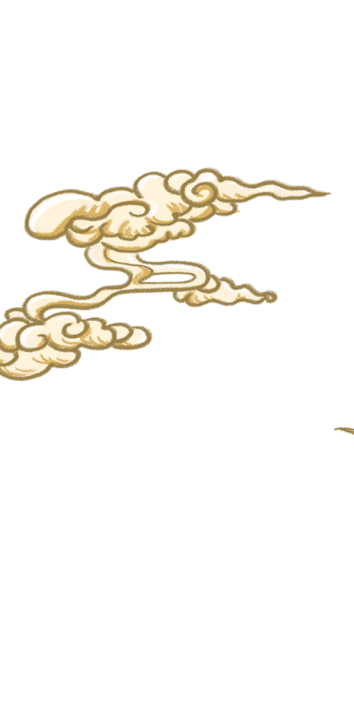 您的内容打在这里您的内容打在这里您的内容打在这里您的内容打在这里您的内容打在这里您的内容打在这里您的内容打在这里
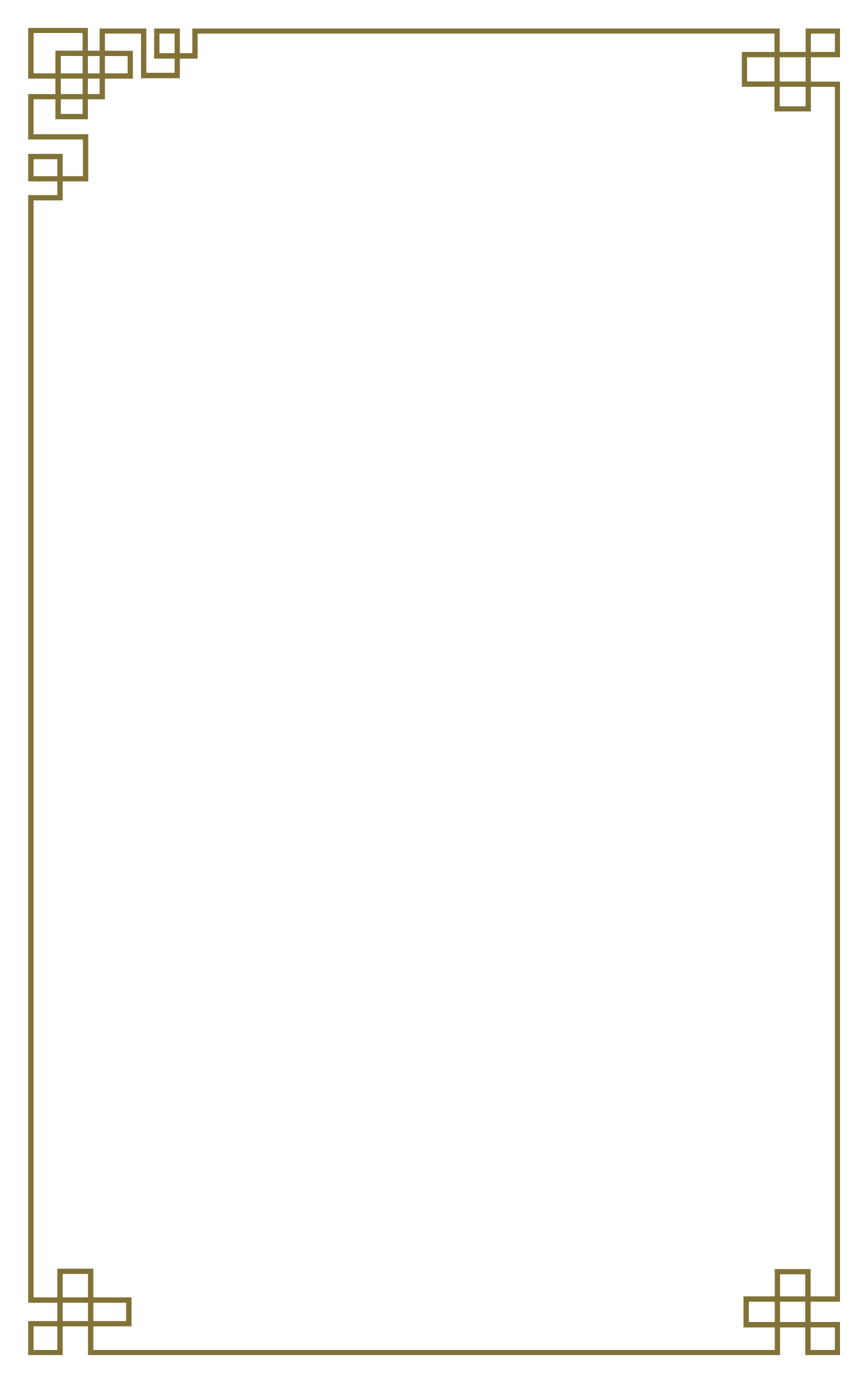 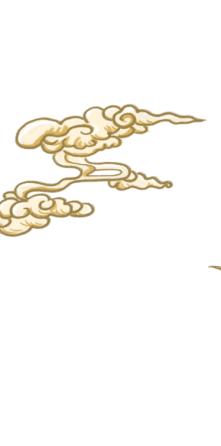 在这里输入标题
您的内容打在这里您的内容打在这里您的内容打在这里您的内容打在这里您的内容打在这里您的内容打在这里您的内容打在这里您的内容打在这里您的内容打在这里您的内容打在这里
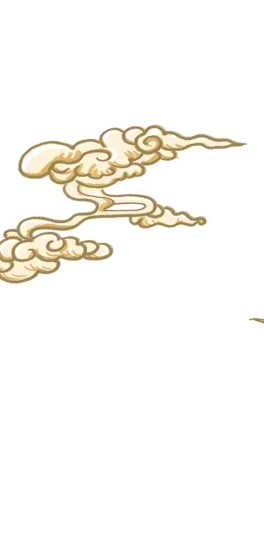 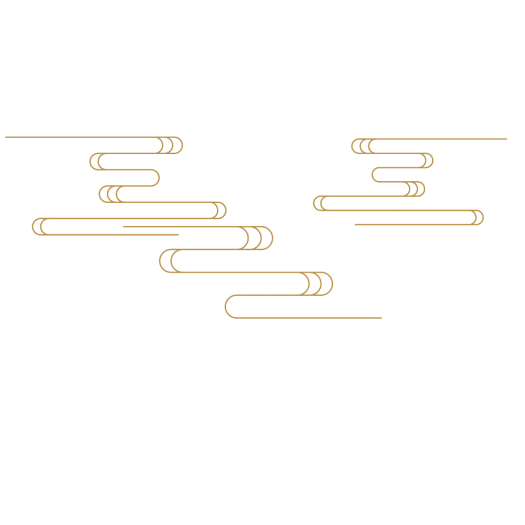 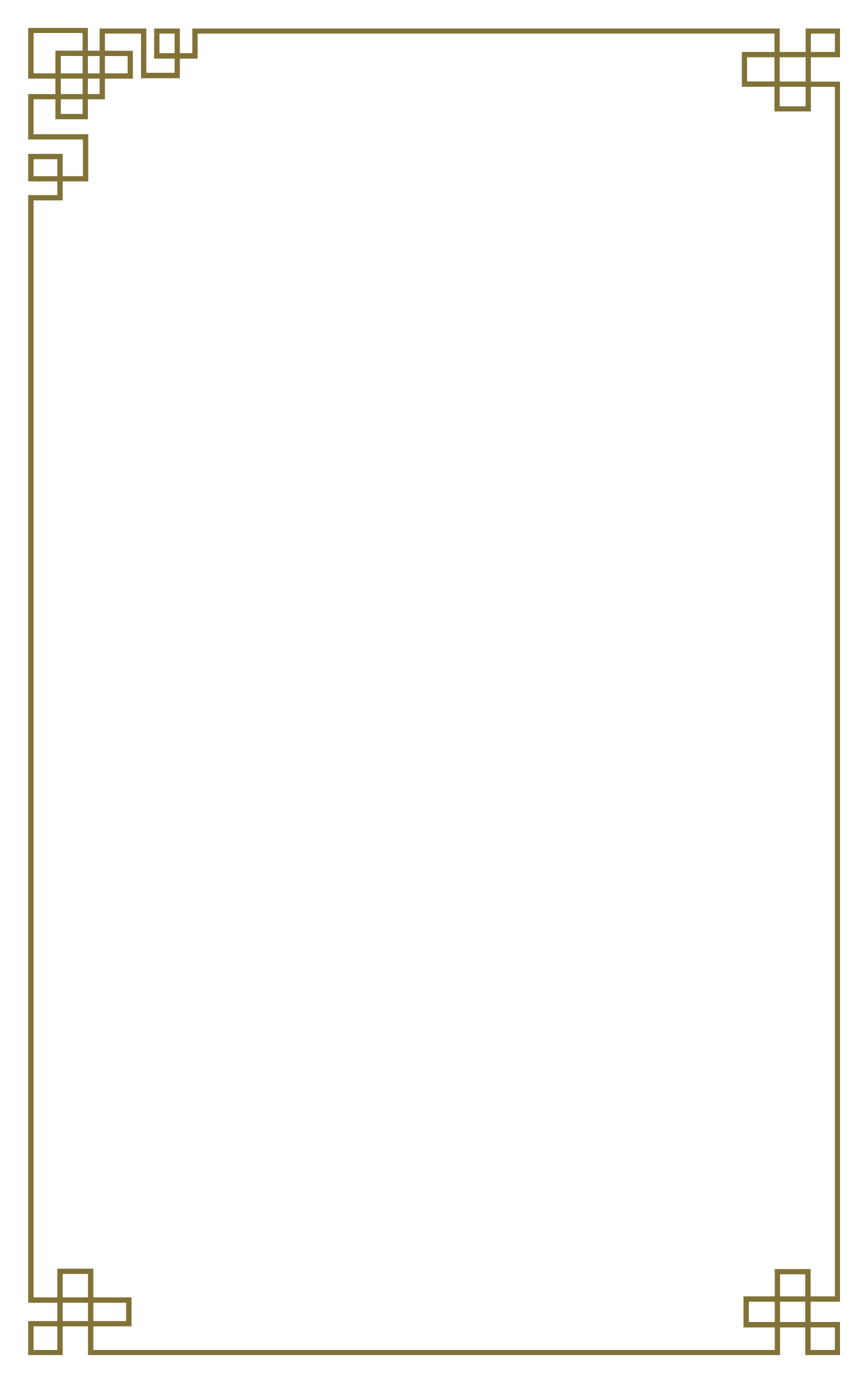 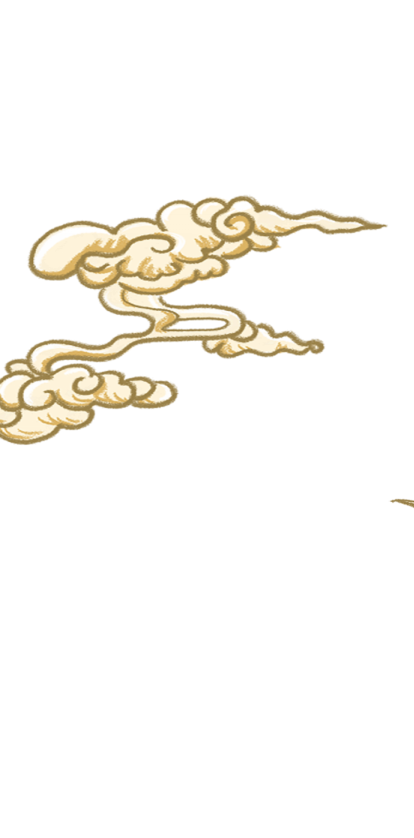 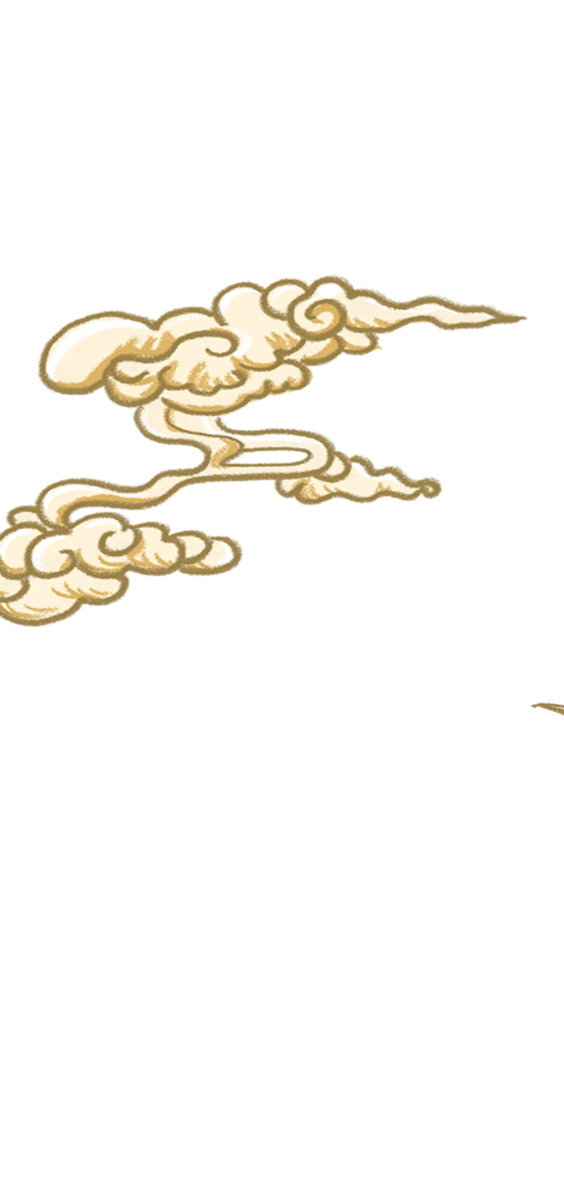 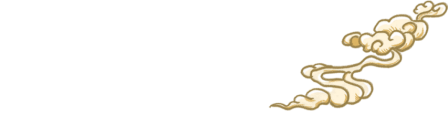 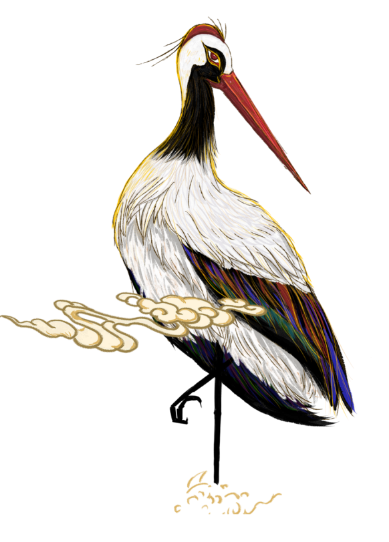 第二章
请 输 入 标 题
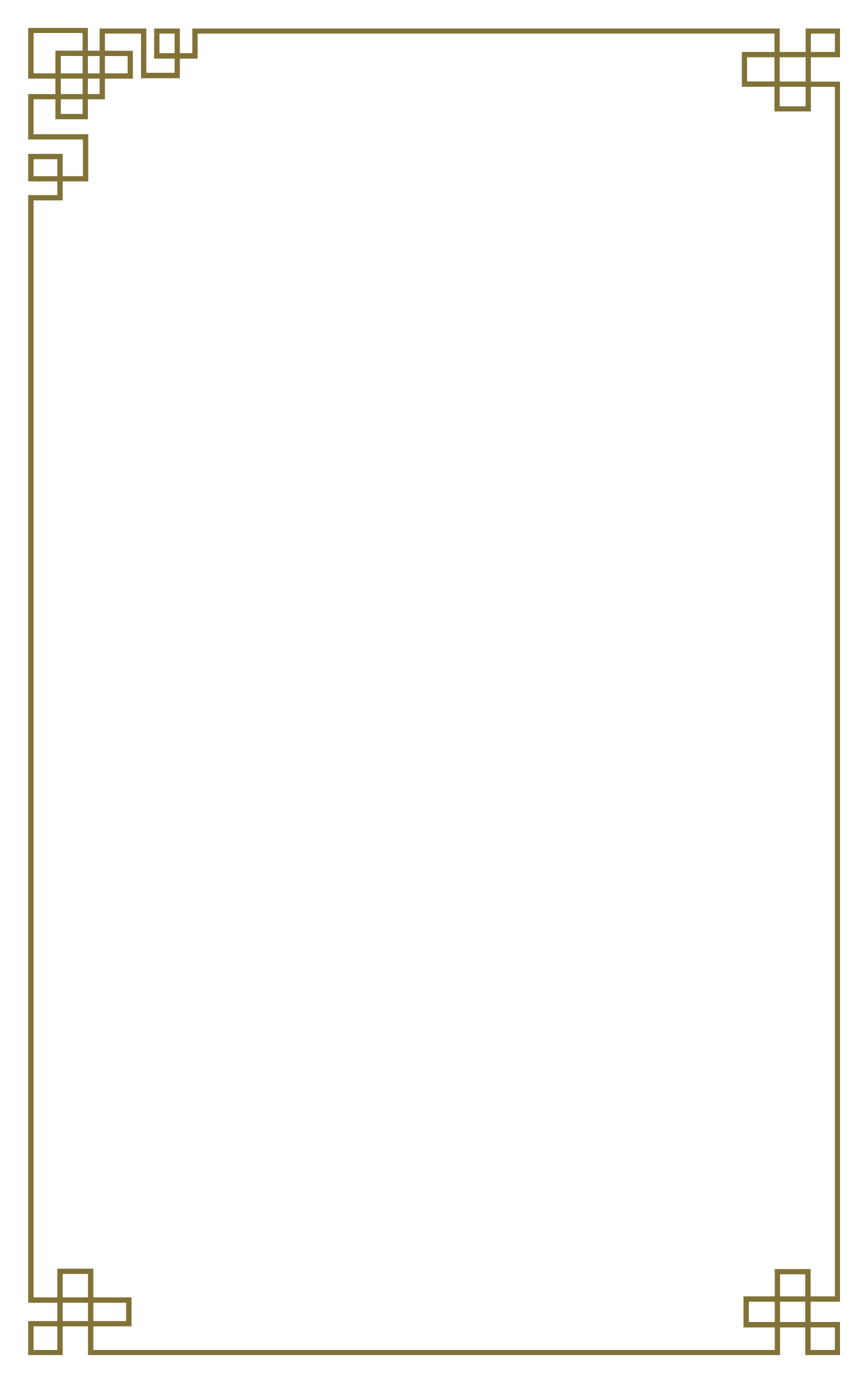 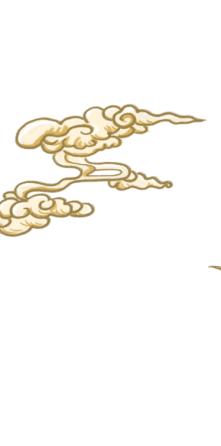 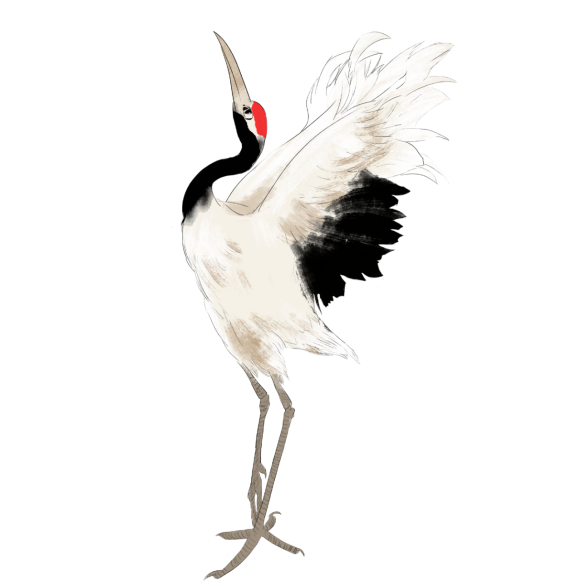 在这里输入标题
您的内容打在这里您的内容打在这里您的内容打在这里您的内容打在这里您的内容打在这里您的内容打在这里您的内容打在这里您的内容打在这里您的内容打在这里您的内容打在这里您的内容打在这里您的内容打在这里您的内容打在这里您的内容打在这里您的内容打在这里您的内容打在这里您的内容打在这里您的内容打在这里
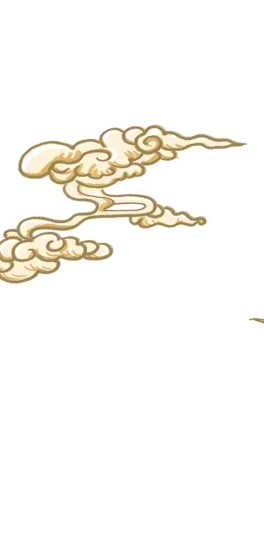 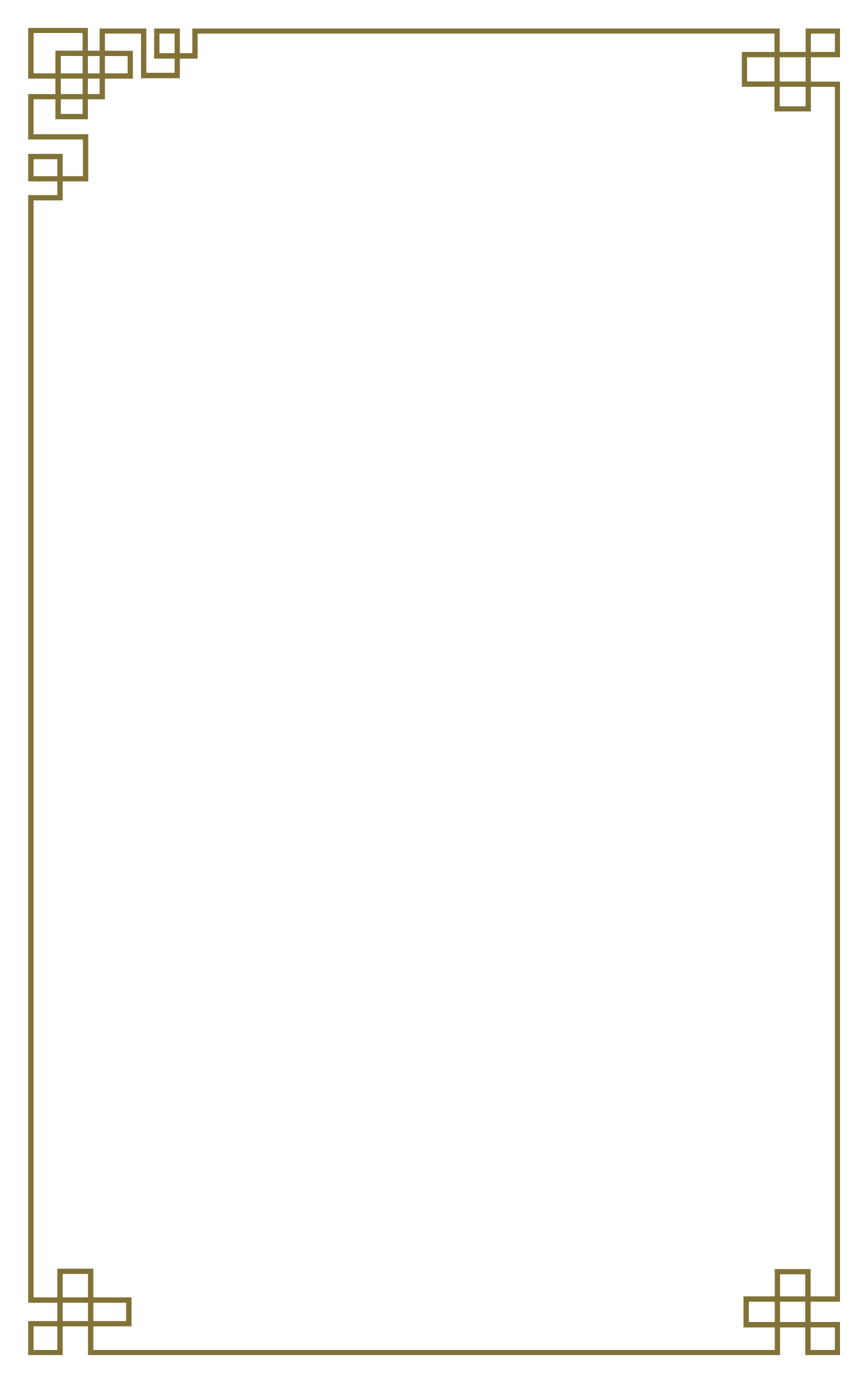 02
01
输入你的标题
输入你的标题
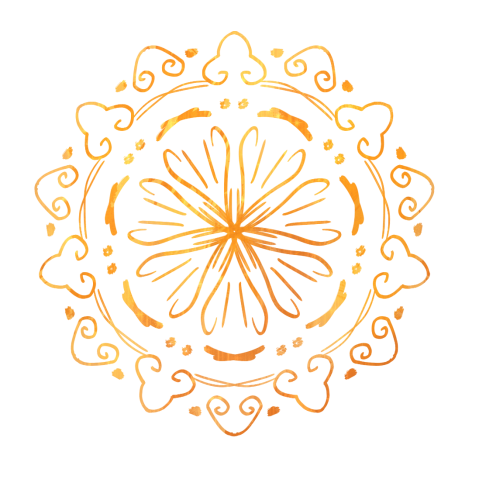 04
输入你的标题
03
输入你的标题
您的内容打在这里您的内容打在这里您的内容打在这里您的内容打在这里您的内容打在这里您的内容打在这里您的内容
您的内容打在这里您的内容打在这里您的内容打在这里您的内容打在这里您的内容打在这里您的内容打在这里您的内容
您的内容打在这里您的内容打在这里您的内容打在这里您的内容打在这里您的内容打在这里您的内容打在这里您的内容
您的内容打在这里您的内容打在这里您的内容打在这里您的内容打在这里您的内容打在这里您的内容打在这里您的内容
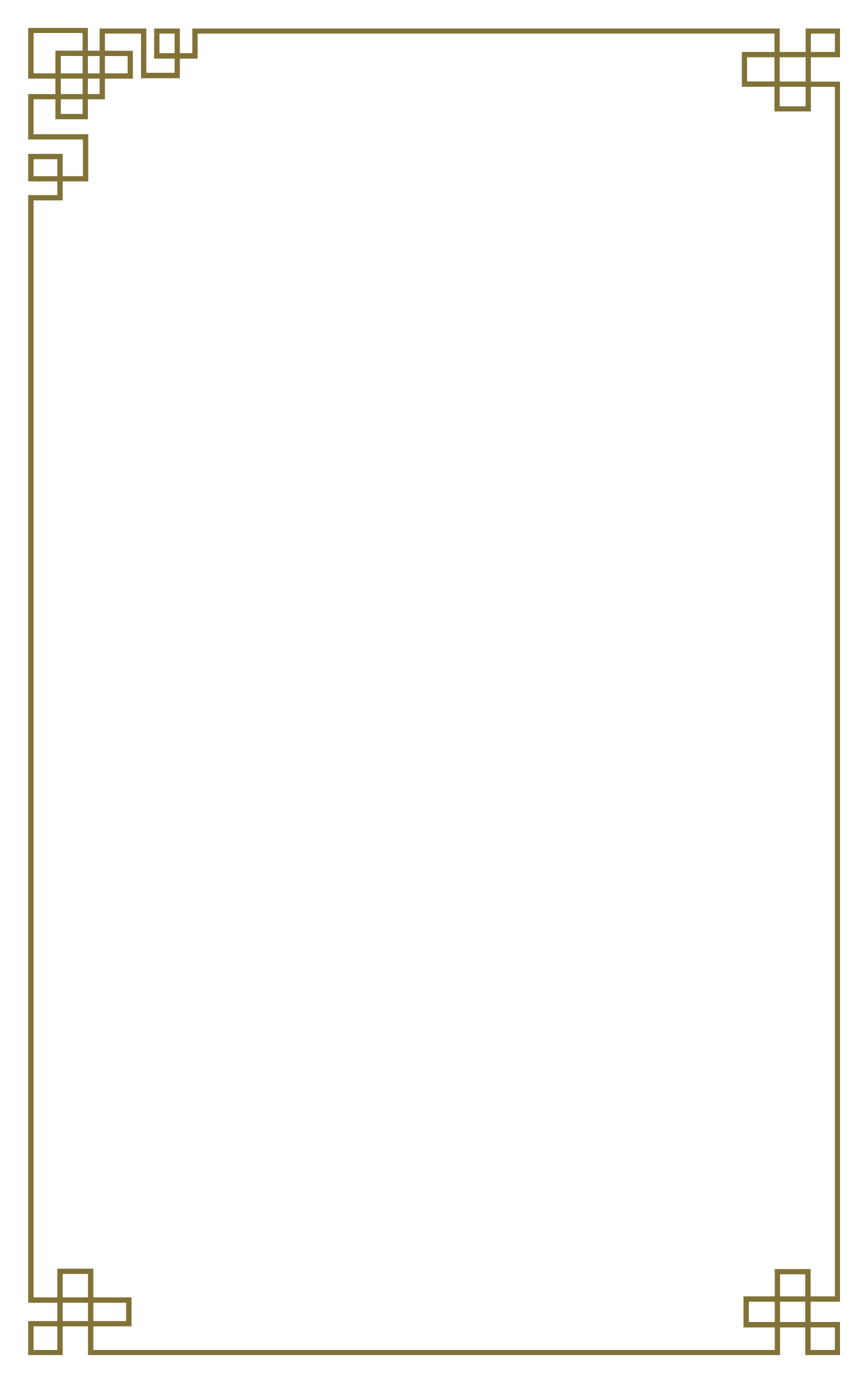 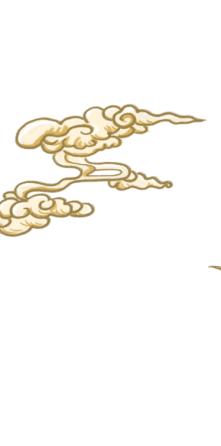 输入标题
您的内容打在这里您的内容打在这里您的内容打在这里您的内容打在这里您的内容打在这里您的内容打在这里您的内容打在这里
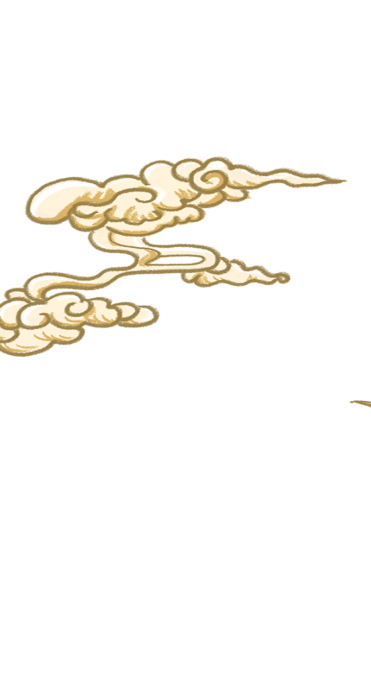 输入标题
您的内容打在这里您的内容打在这里您的内容打在这里您的内容打在这里您的内容打在这里您的内容打在这里您的内容打在这里
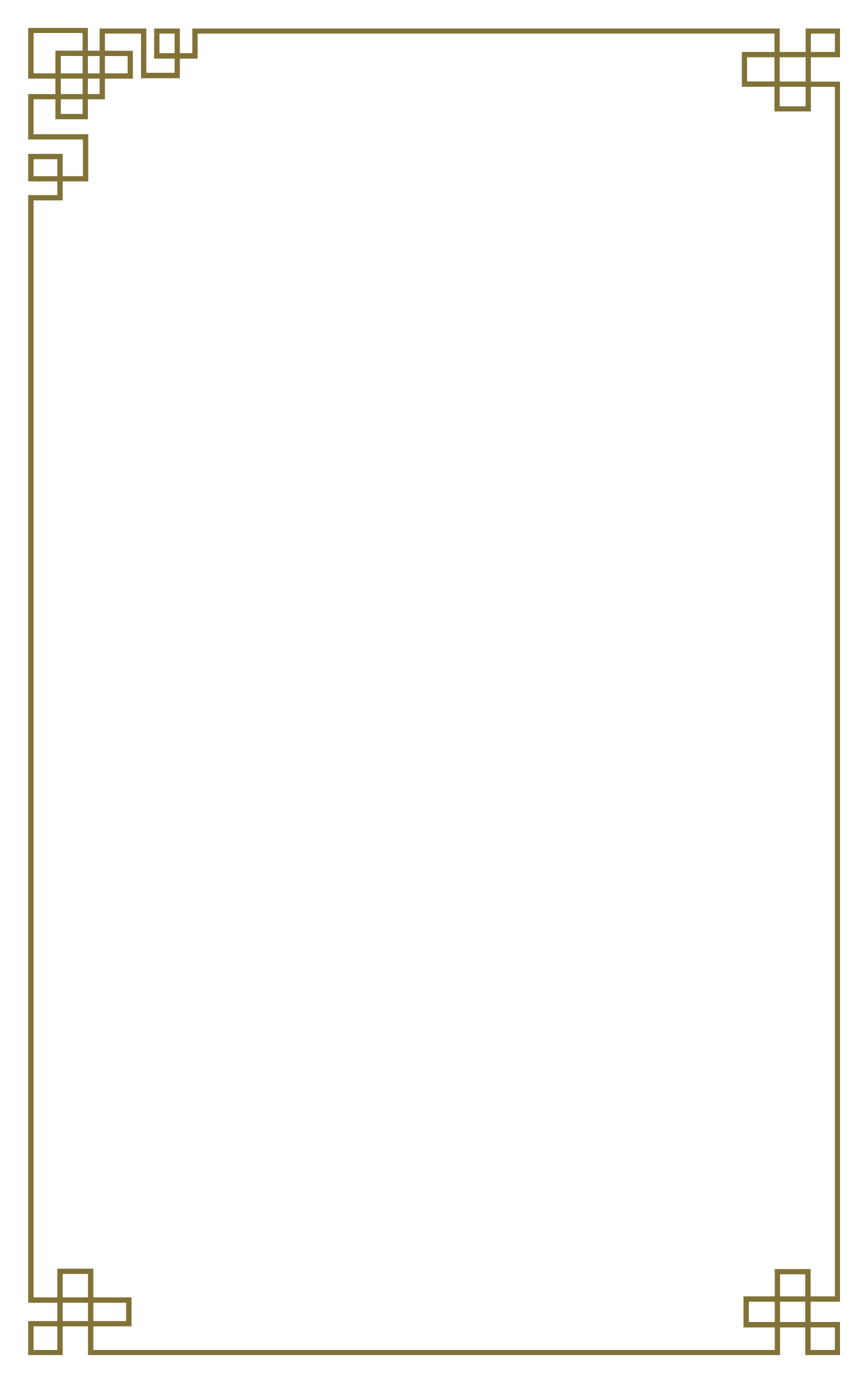 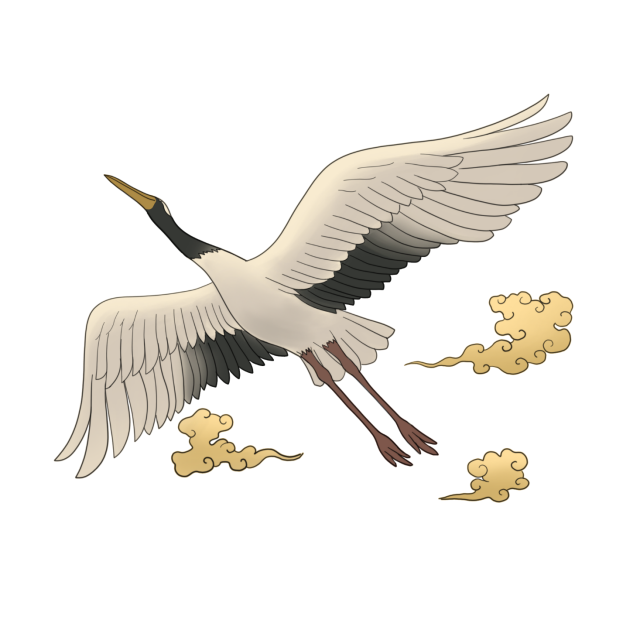 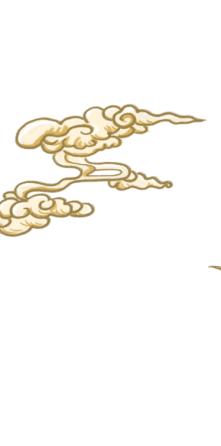 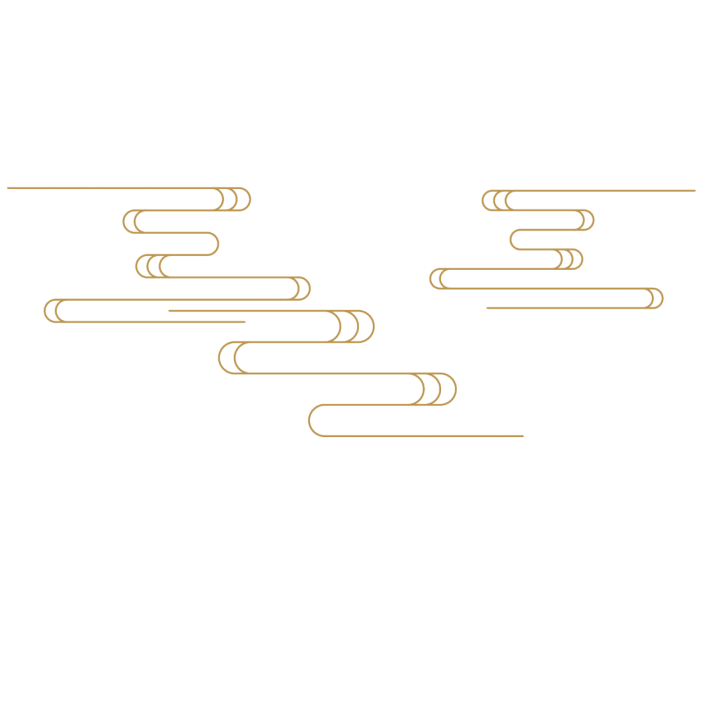 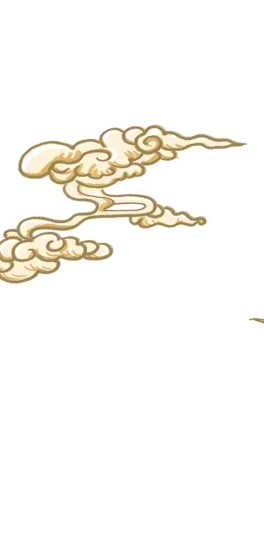 输入标题
您的内容打在这里您的内容打在这里您的内容打在这里您的内容打在这里您的内容打在这里您的内容打在这里您的内容打在这里
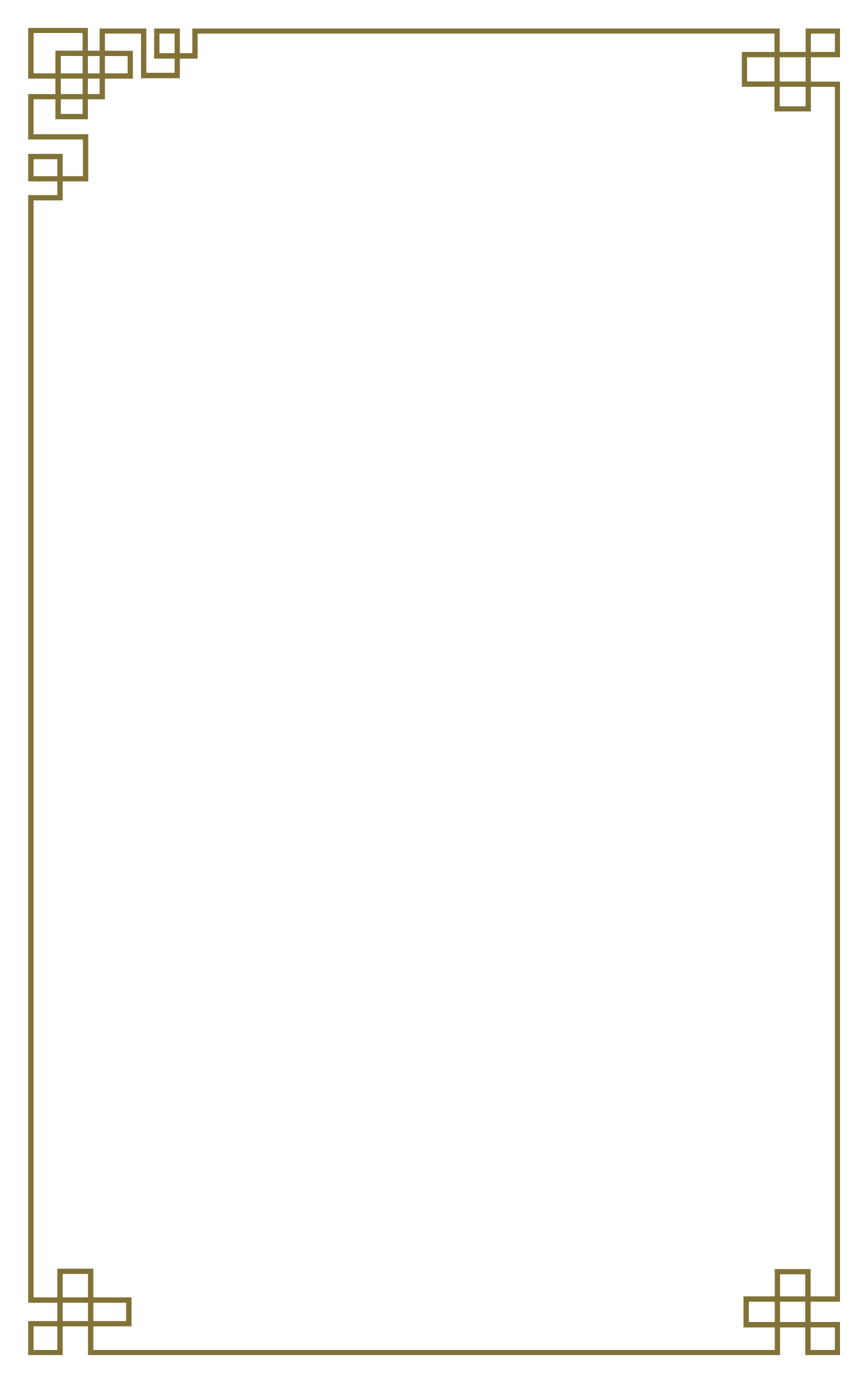 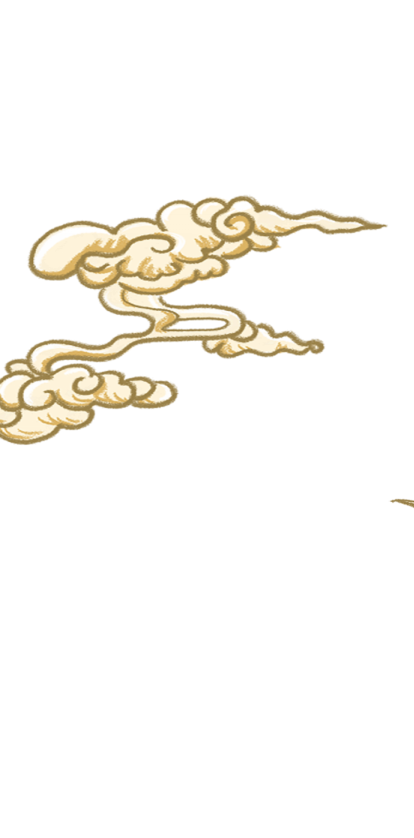 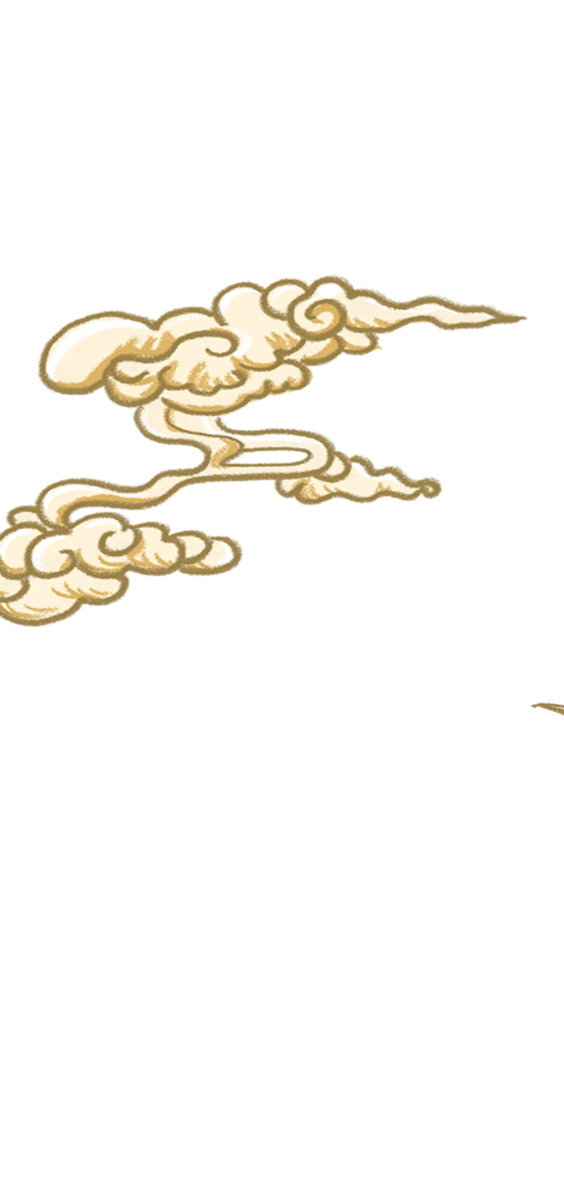 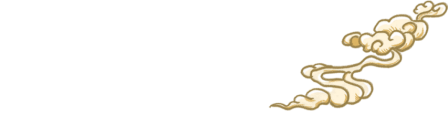 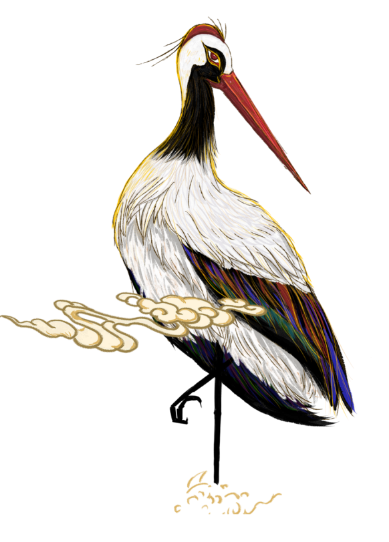 第三章
请 输 入 标 题
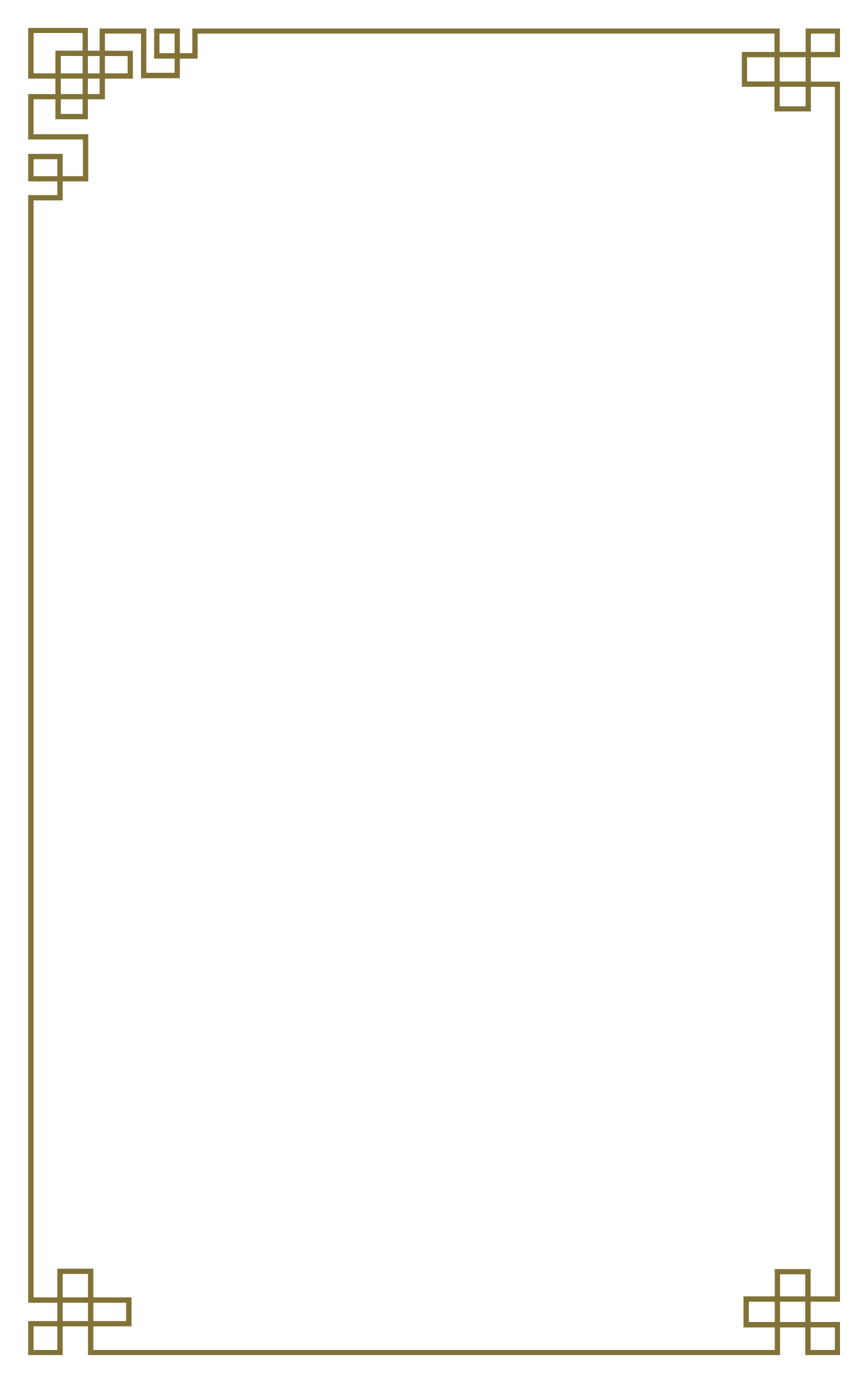 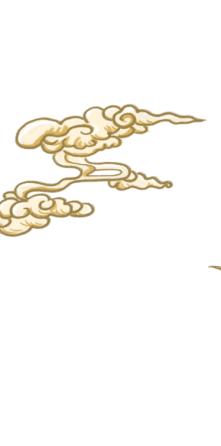 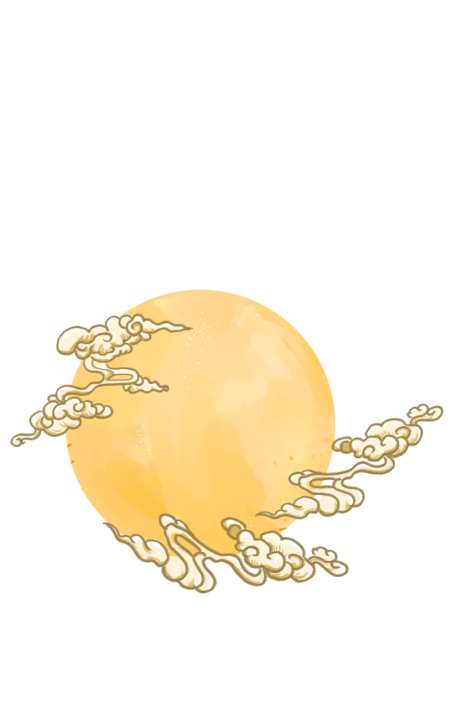 您的内容打在这里您的内
容打在这里您的
内容打在这里您的内
容打在这里您的
内容打在这里您的内
打在这里您的内容打在这里您的内容打在这里
您的内容打在这里您的
内容打在这里
您的内容打在这里您的内容打在这里
您的内容打在这里您的
内容打在这里
输入标题
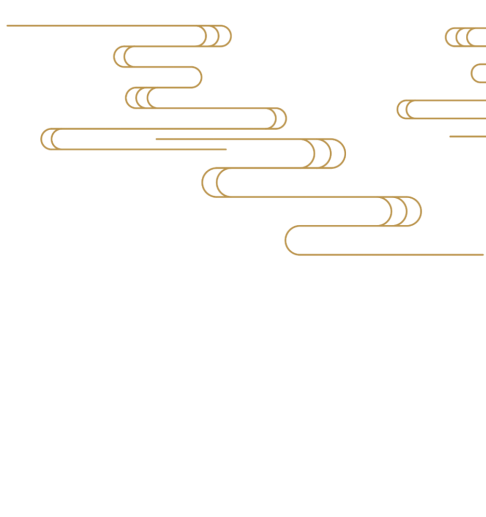 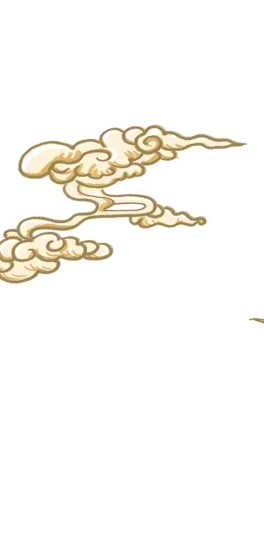 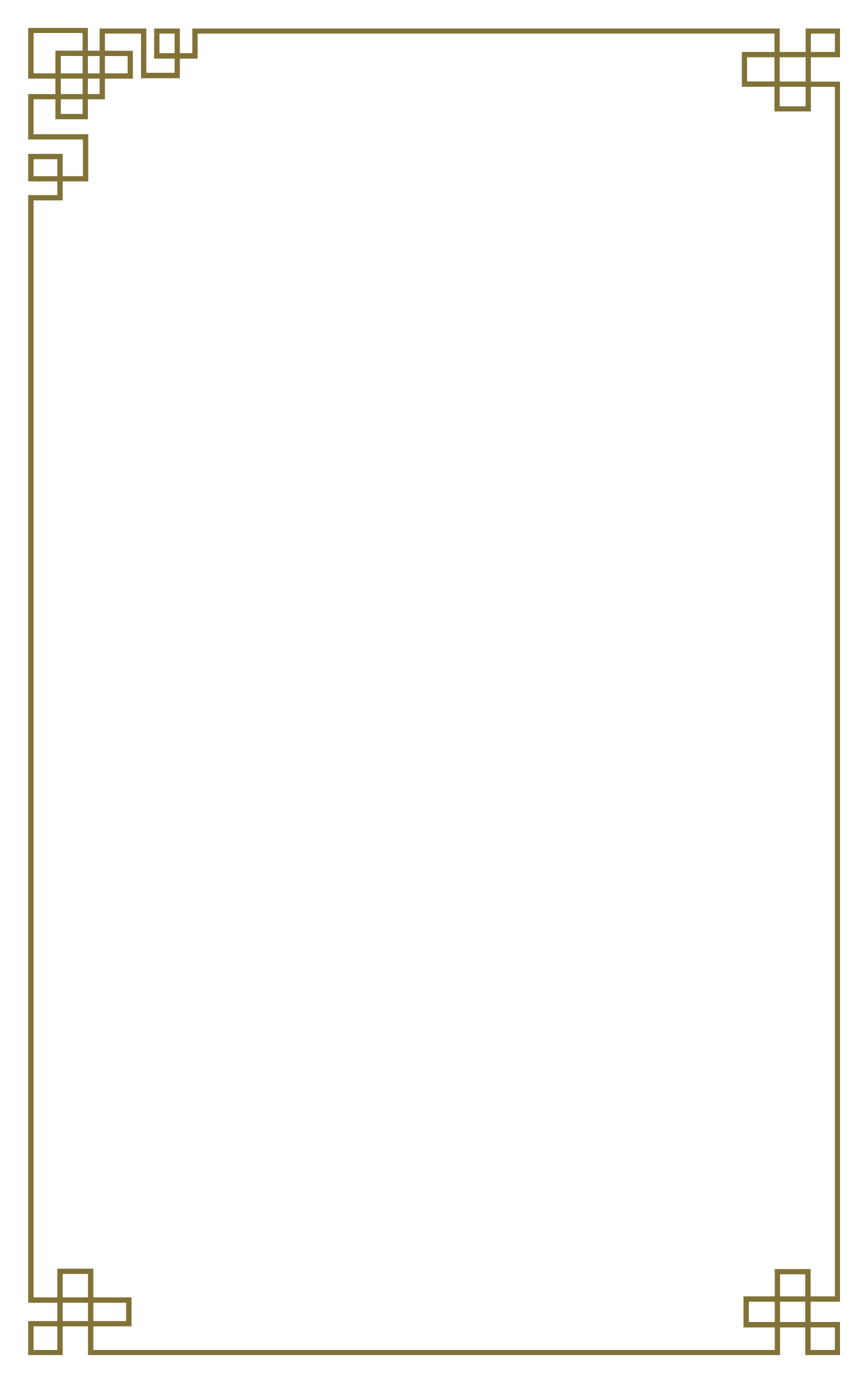 您的内容打在这里您的内
容打在这里您的
内容打在这里您的内
容打在这里您的
内容打在这里您的内
打在这里您的内容打在这里
的内容打在这里
您的内容打在这里您的
内容打在这里
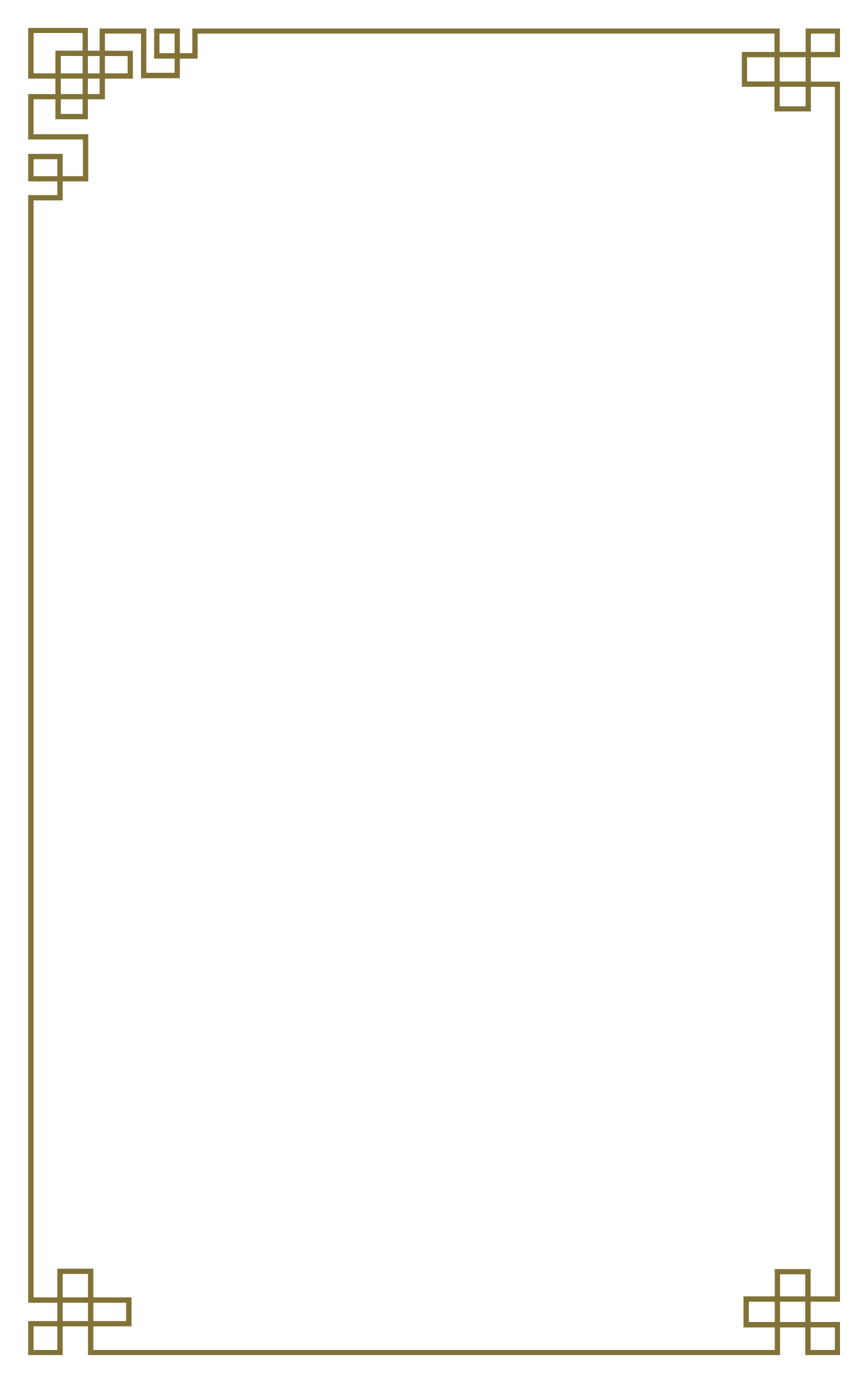 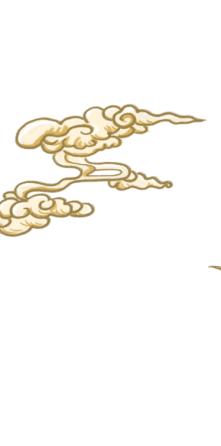 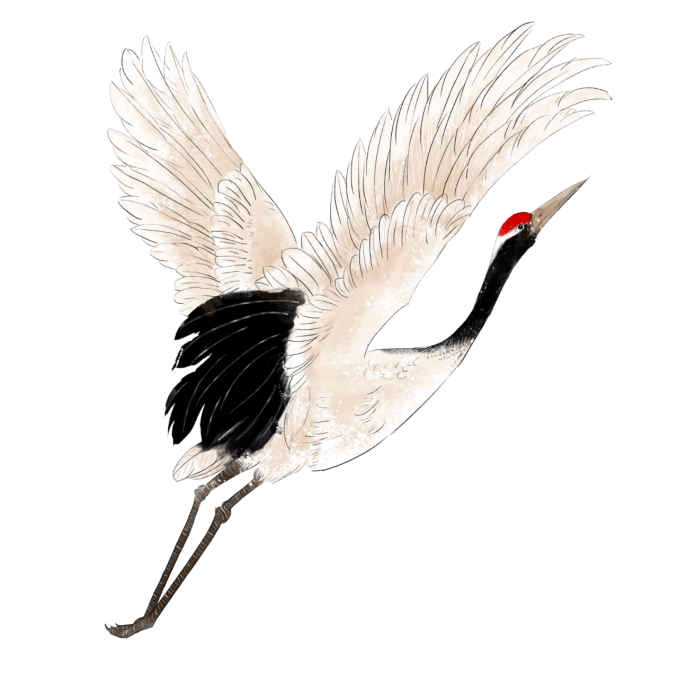 在这里输入文字
您的内容打在这里您的内容打在这里您的内容打在这里您的内容打在这里您的内容打在这里您的内容打在这里您的内容打在这里您的内容打在这里您的内容打在这里您的内容打在这里您的内容打在这里
输入标题
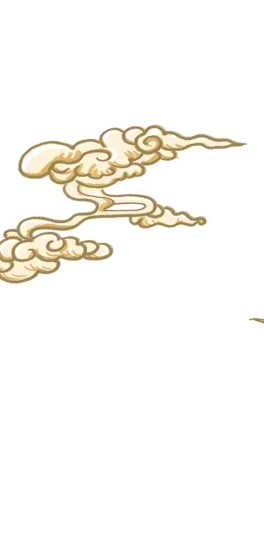 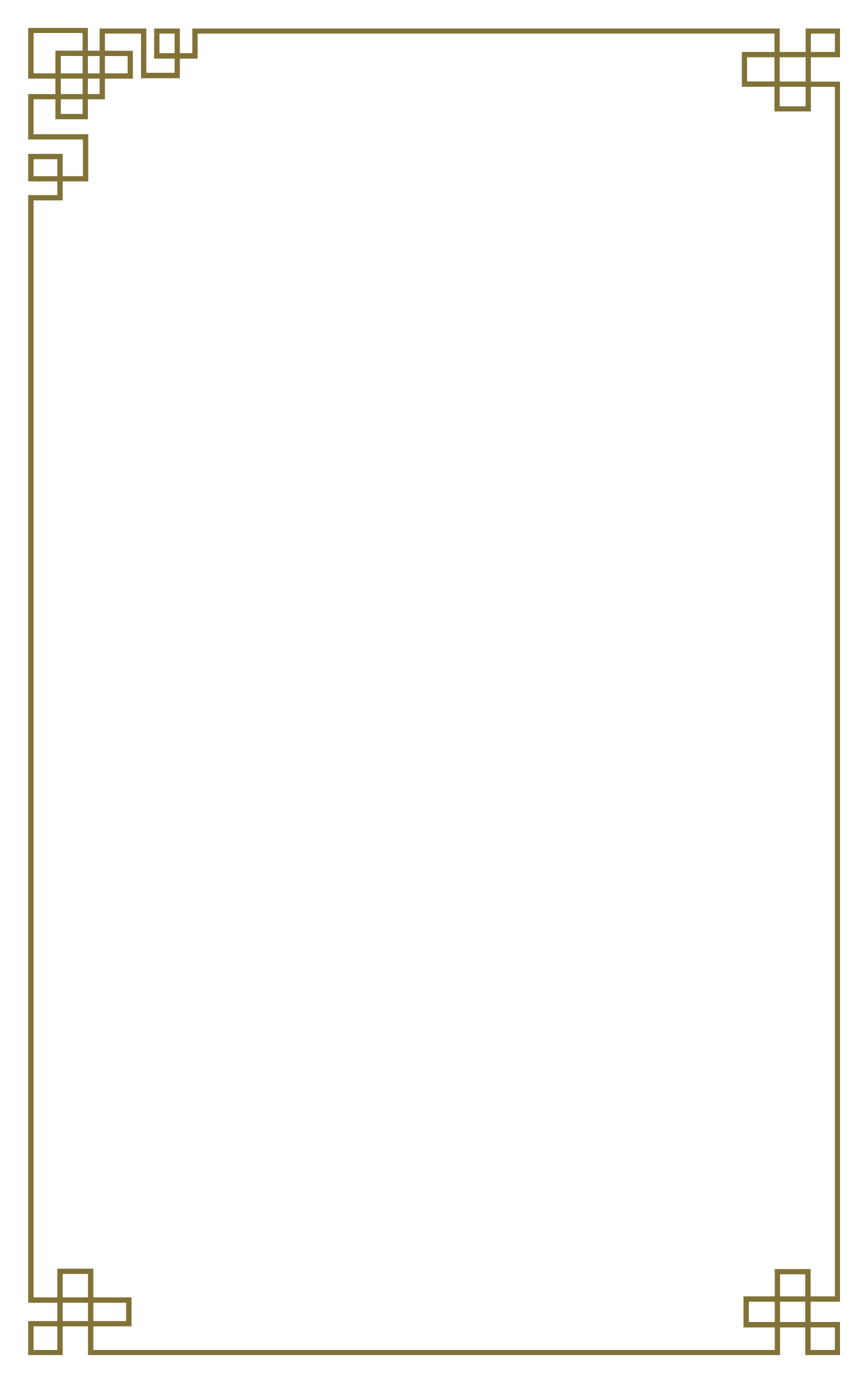 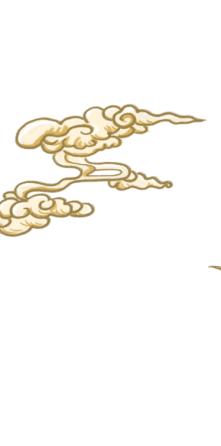 您的内容打在这里您的内容打在这里您的内容打在这里您的内容打在这里您的内容打在这里您的内打在这里您的内容打在这里您的内容打在这里
壹
您的内容打在这里您的内容打在这里您的内容打在这里您的内容打在这里您的内容打在这里您的内打在这里您的内容打在这里您的内容打在这里
贰
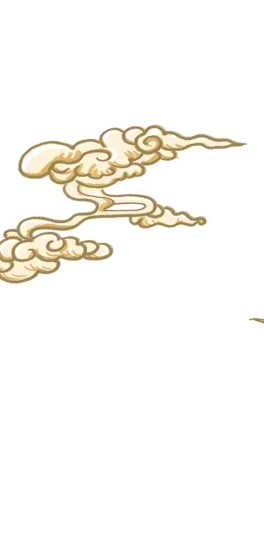 您的内容打在这里您的内容打在这里您的内容打在这里您的内容打在这里您的内容打在这里您的内打在这里您的内容打在这里您的内容打在这里
叁
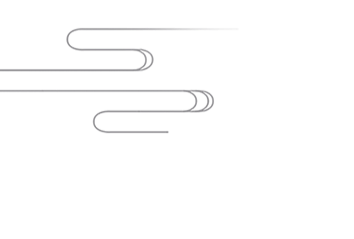 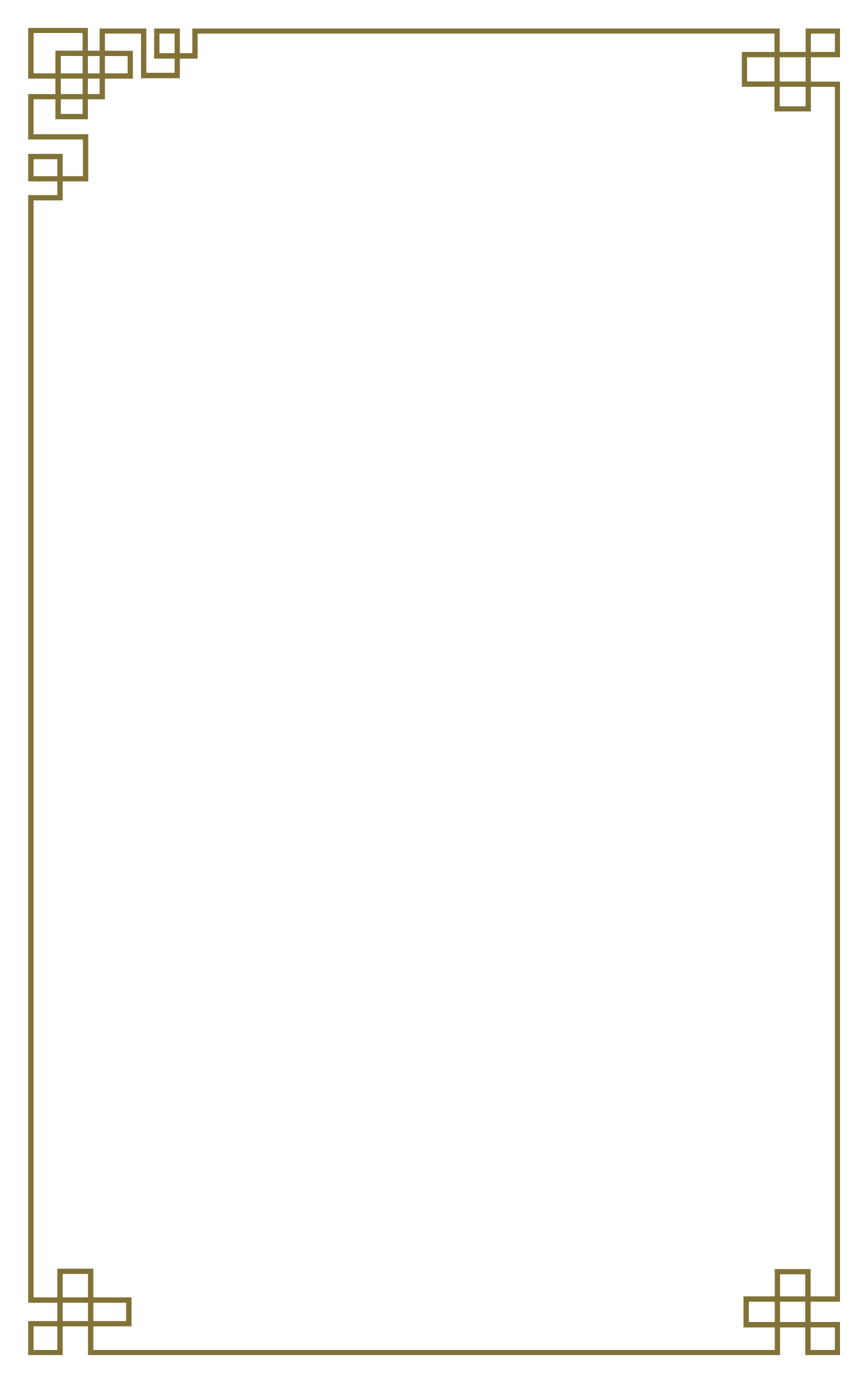 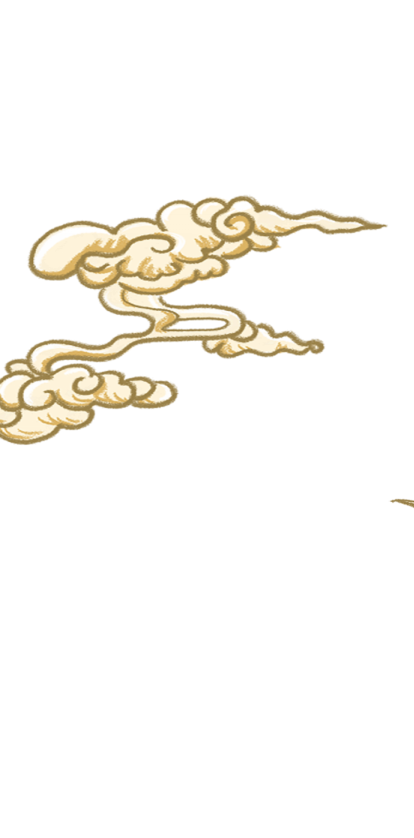 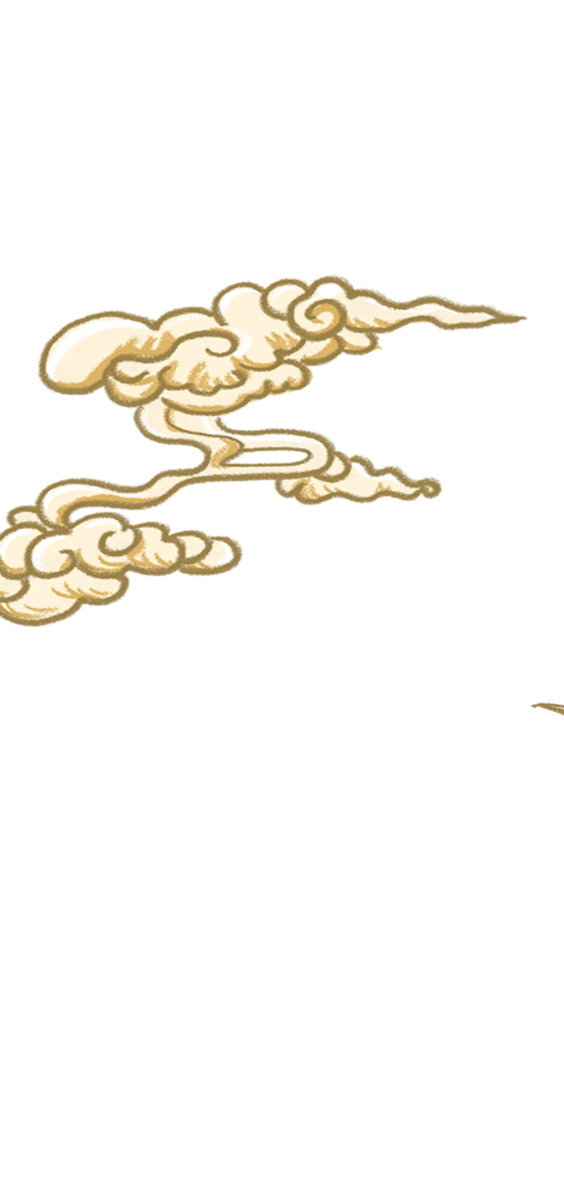 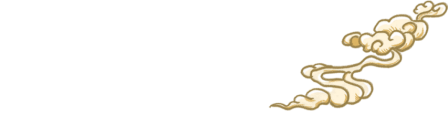 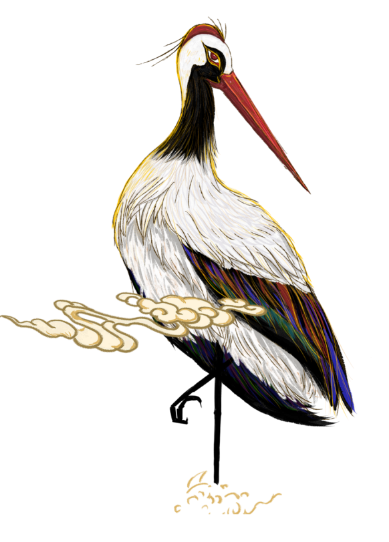 第四章
请 输 入 标 题
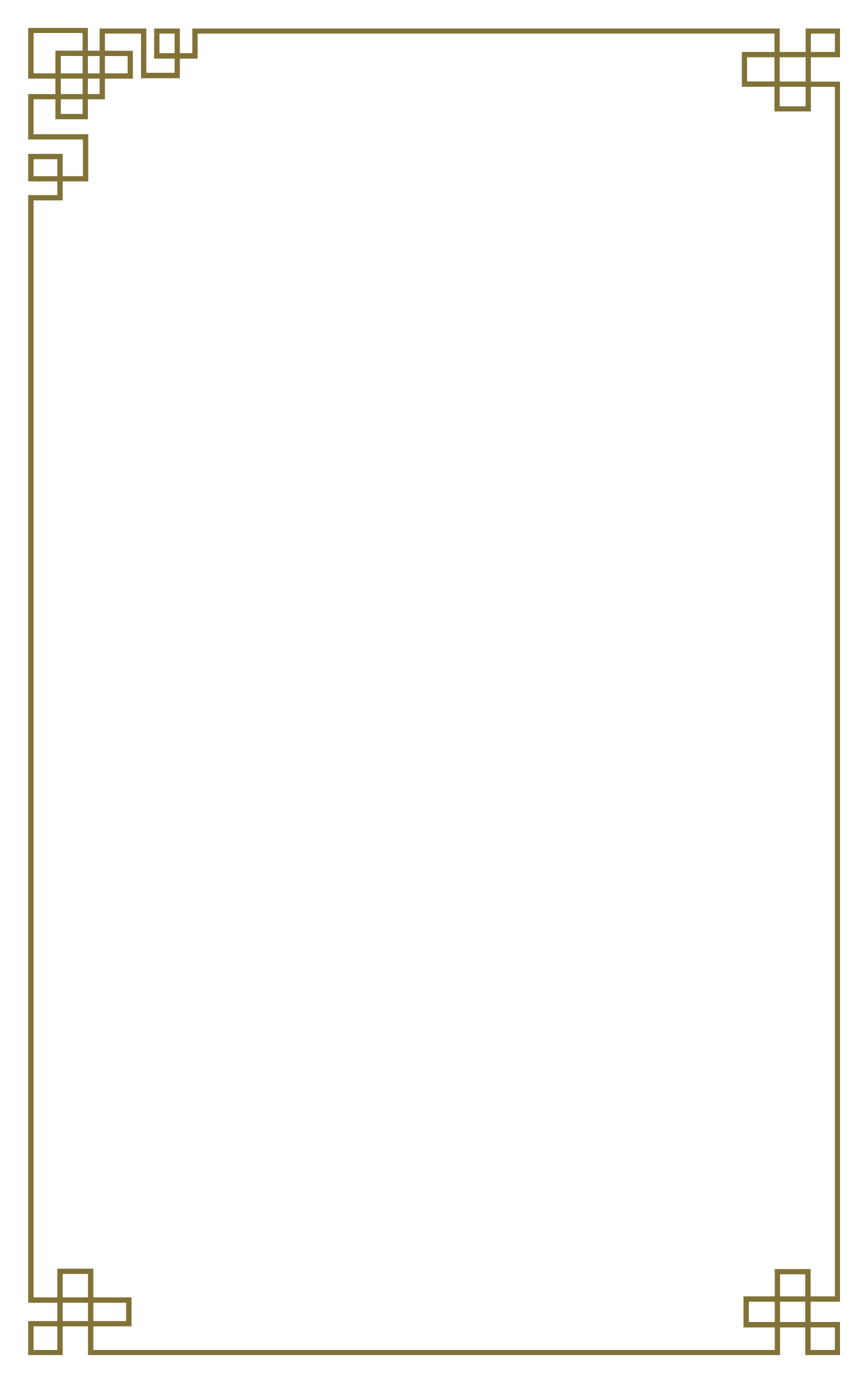 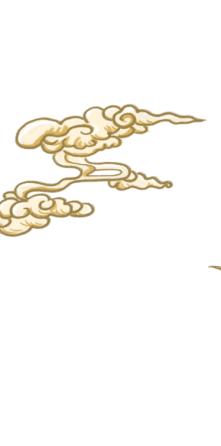 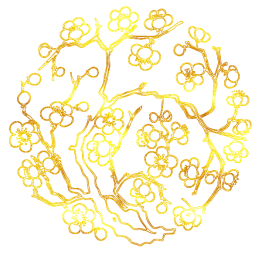 输入标题
您的内容打在这里您的内容打在这里您的内容打在这里您的内容打在这里您的内容打在这里您的内容打在这里您的内容打在这里
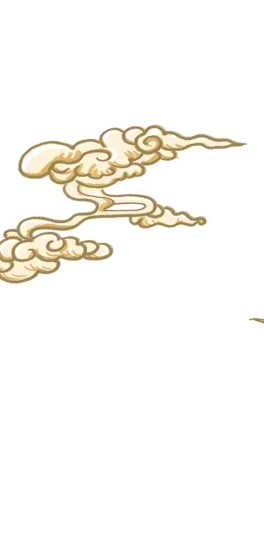 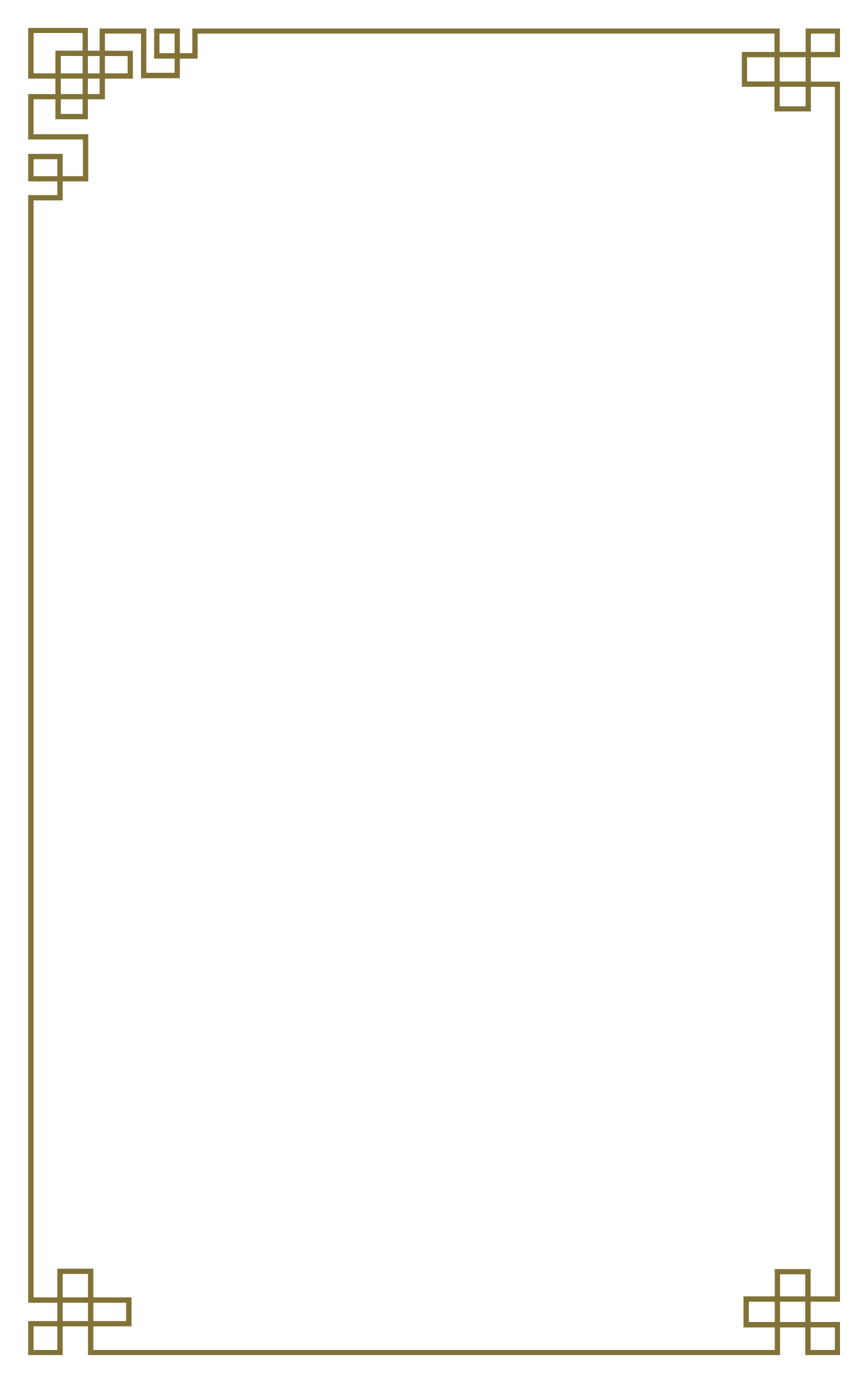 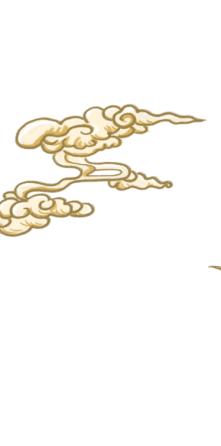 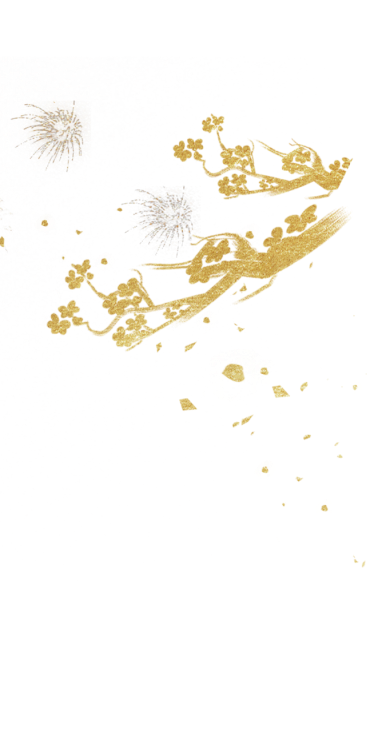 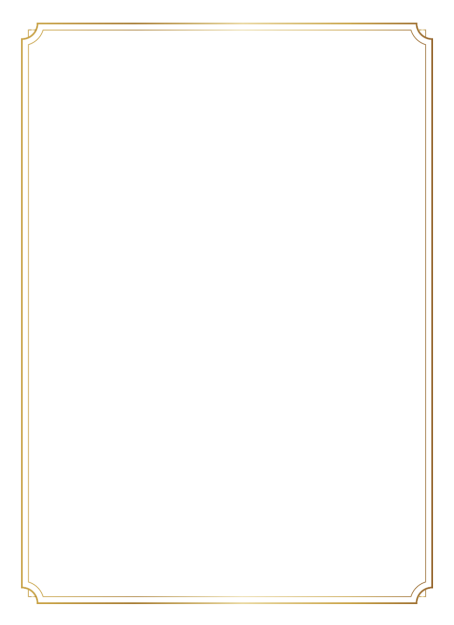 输入标题
您的内容打在这里您的内
容打在这里您的
内容打在这里您的内
容打在这里您的
内容打在这里您的内
打在这里您的内容打在这里您的内容打在这里
您的内容打在这里您的
内容打在这里
您的内容打在这里您的内容打在这里
您的内容打在这里您的
内容打在这里
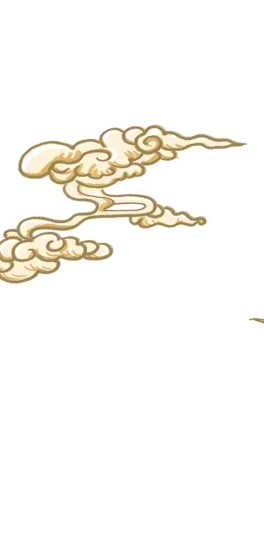 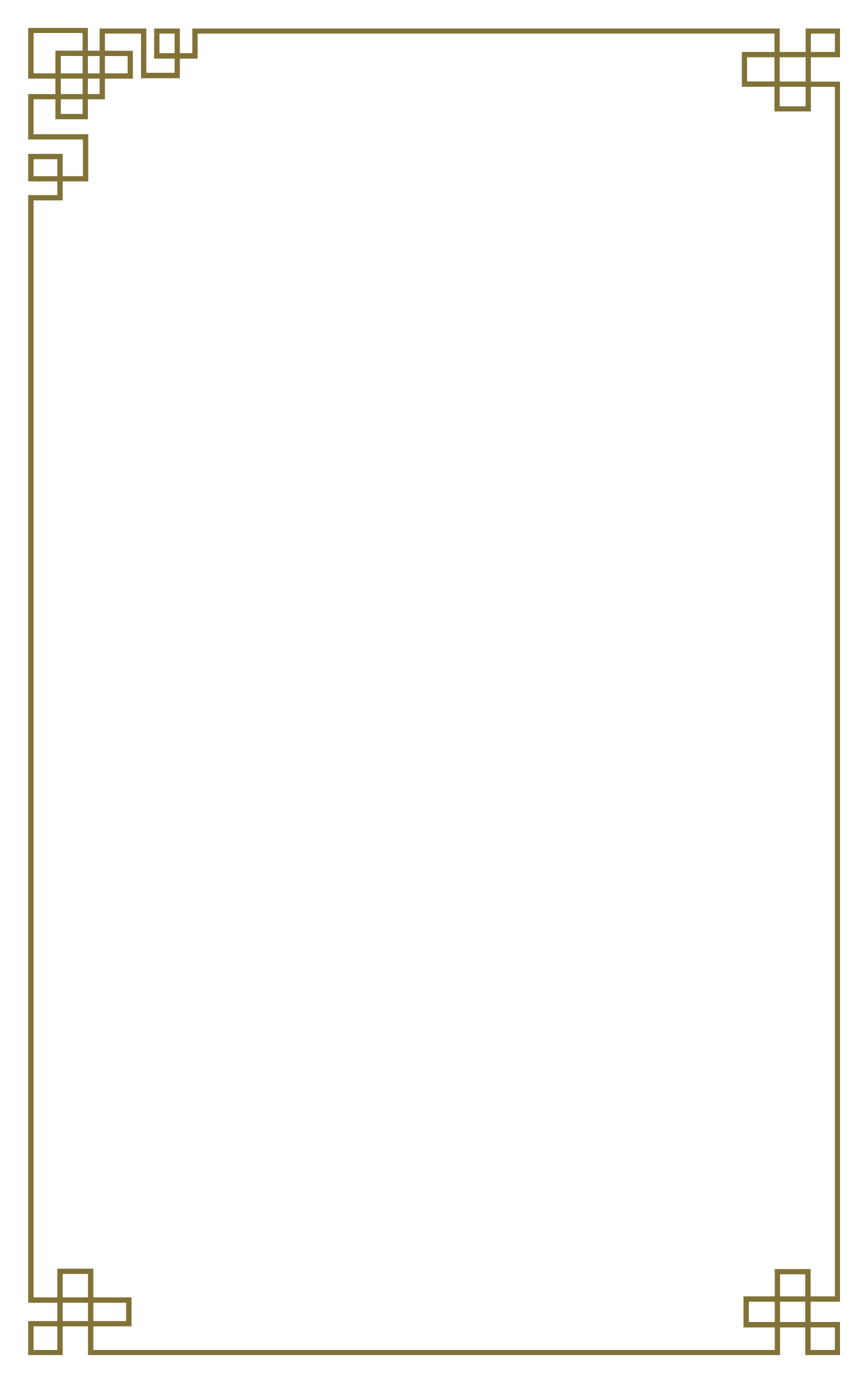 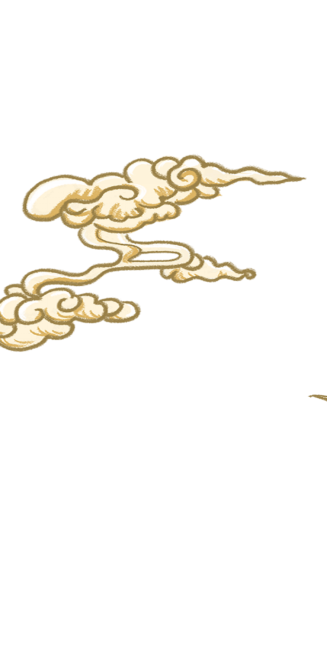 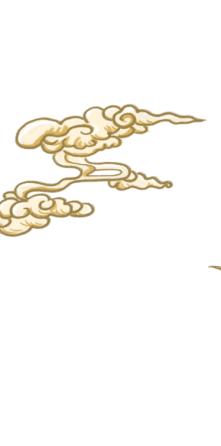 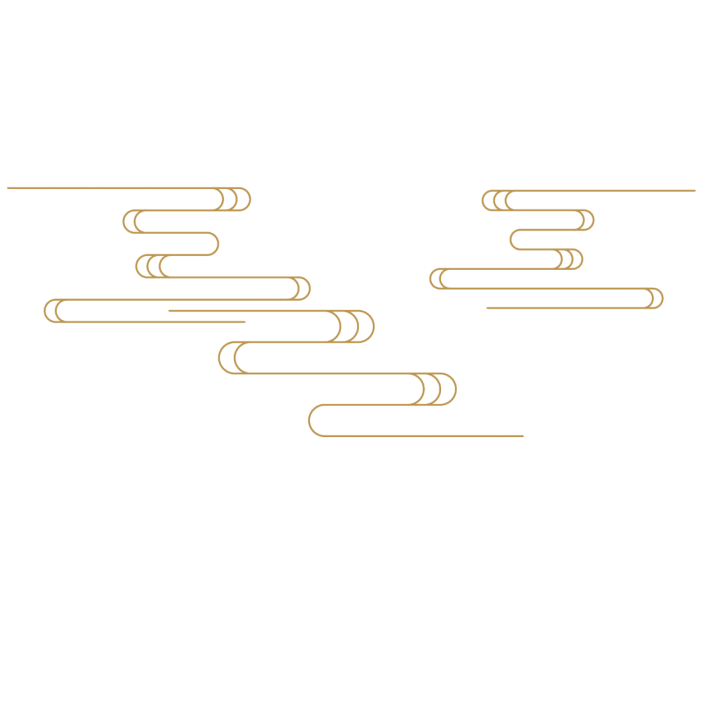 输入标题
您的内容打在这里您的内容打在这里您的内容打在这里您的内容打在这里您的内容打在这里您的内容打在这里您的内容打在这里
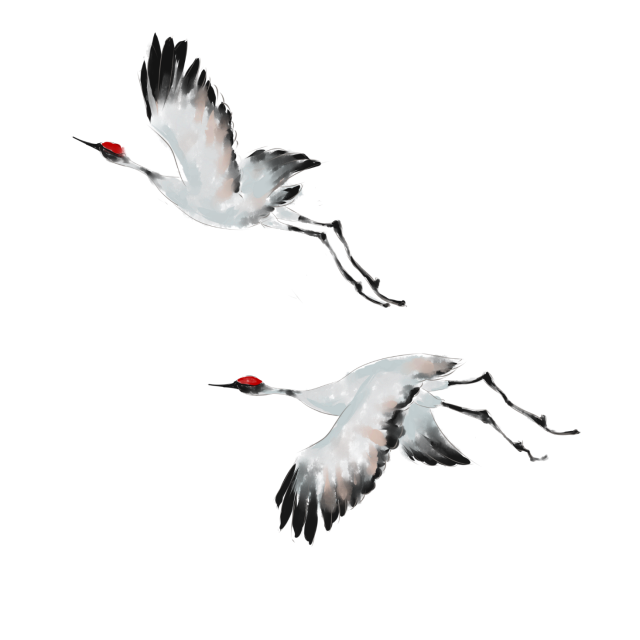 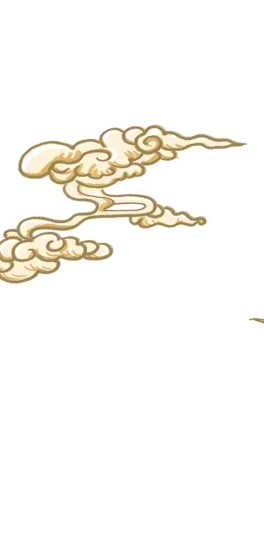 输入标题
您的内容打在这里您的内容打在这里您的内容打在这里您的内容打在这里您的内容打在这里您的内容打在这里您的内容打在这里
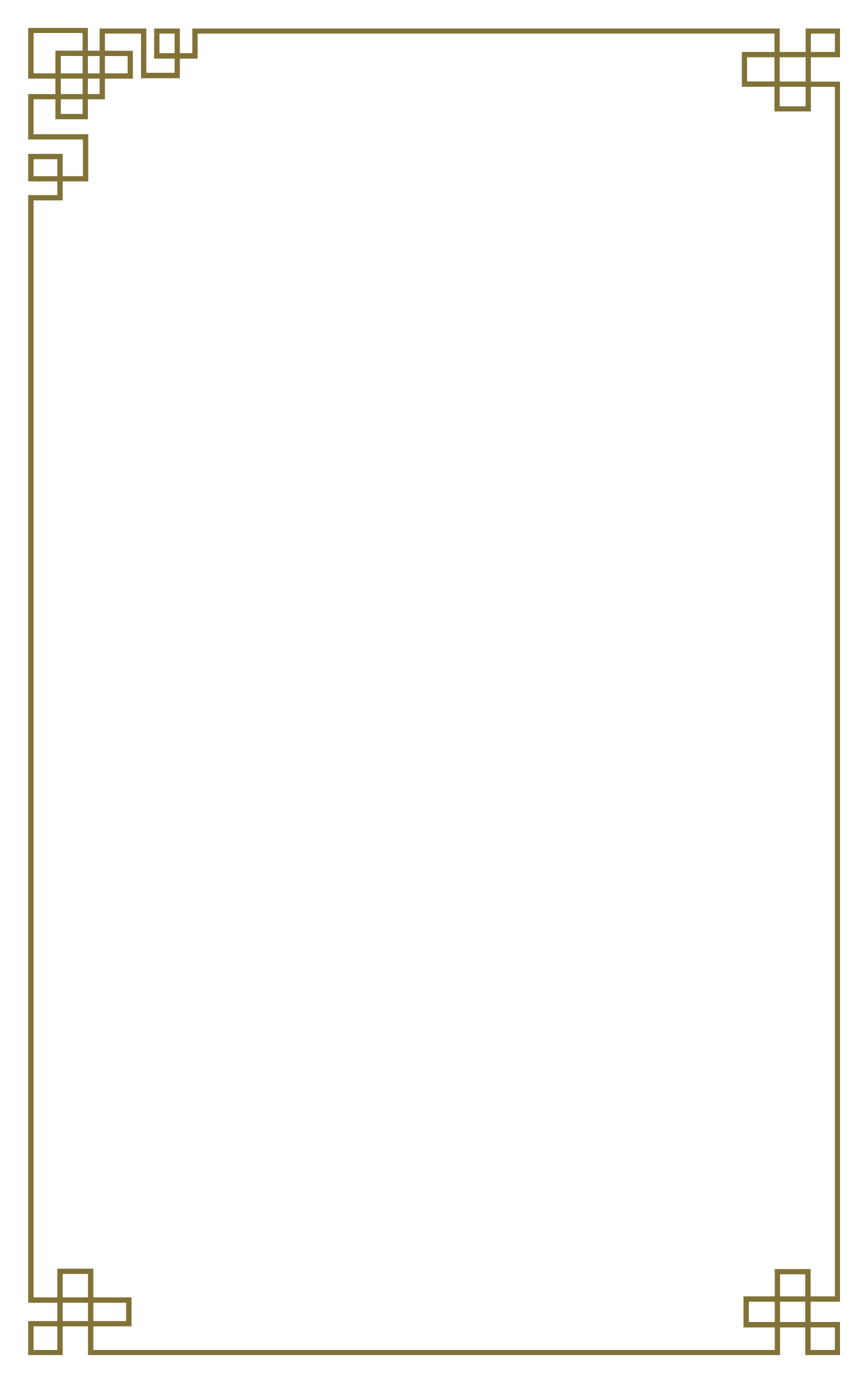 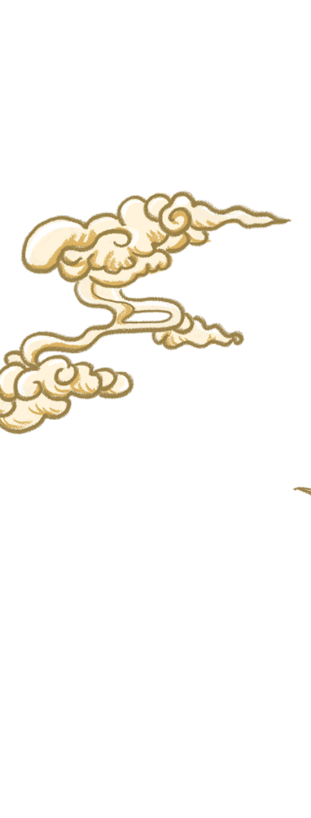 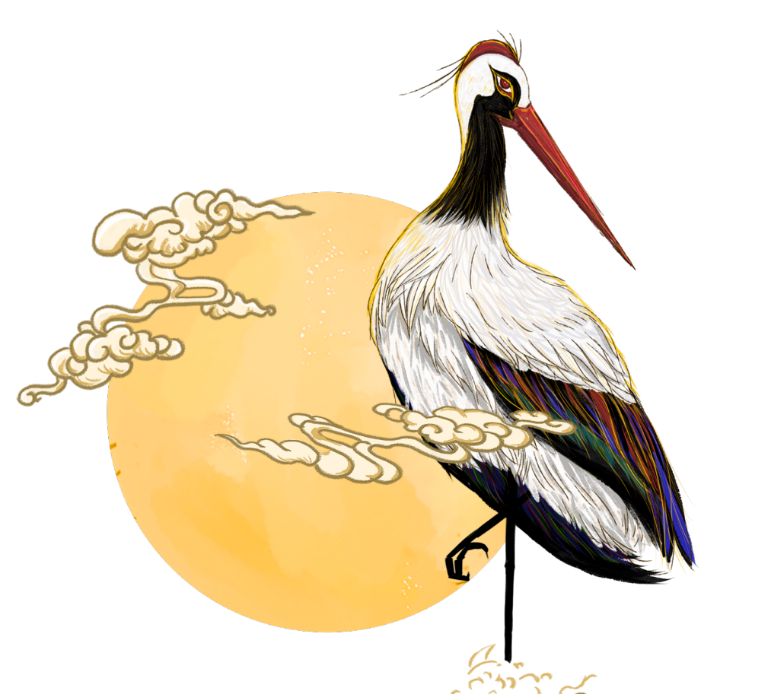 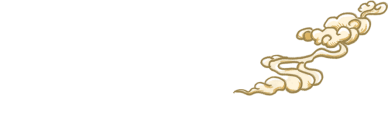 国潮 风
感谢观看
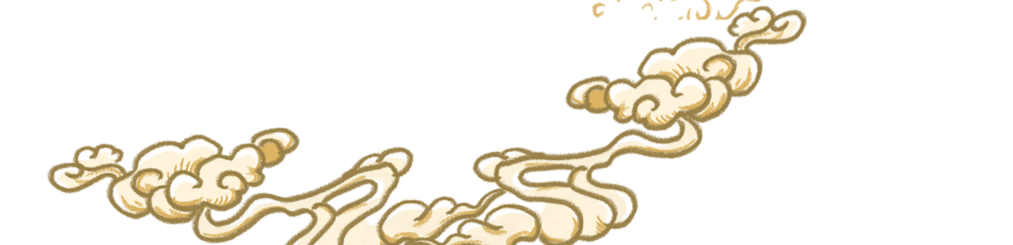